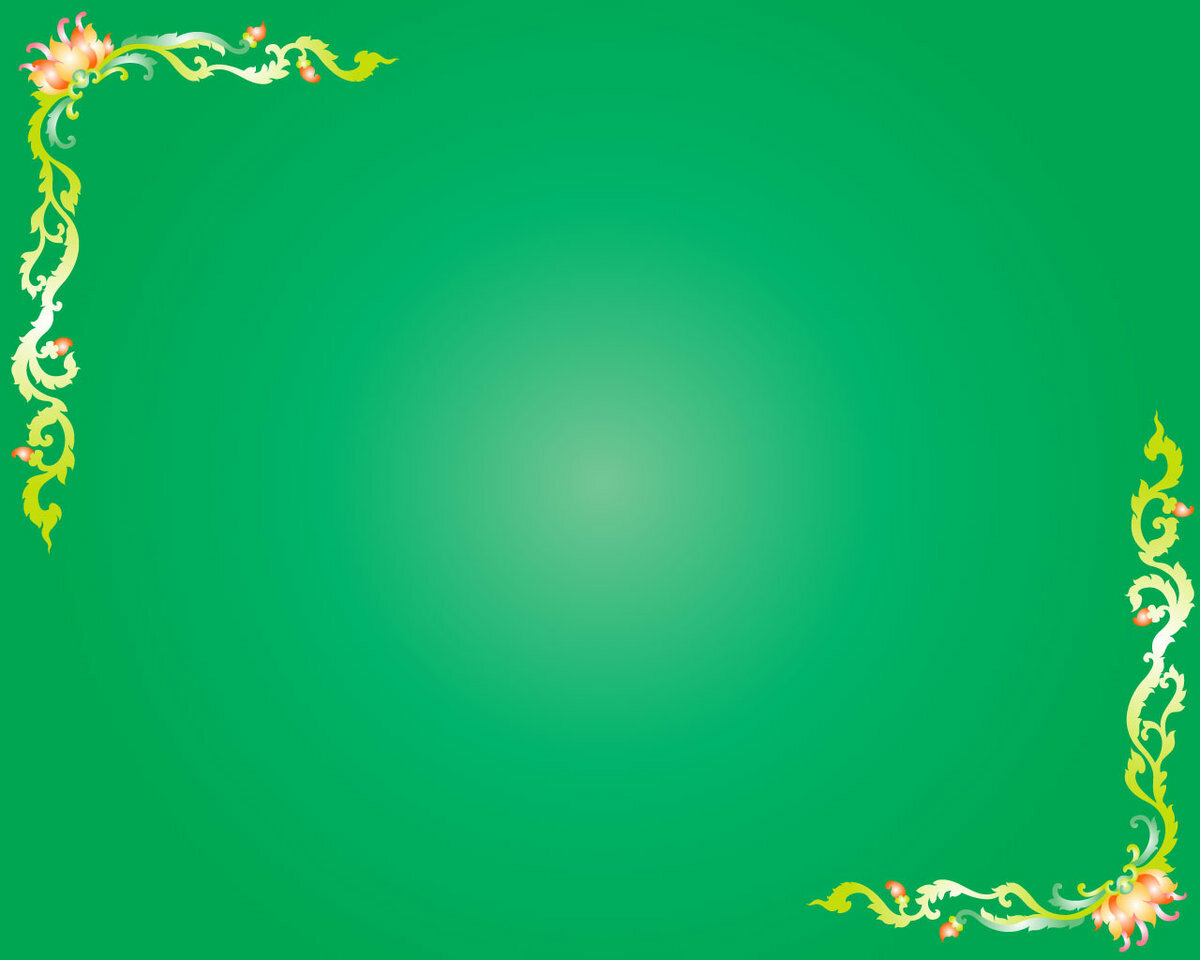 НЕТРАДИЦИОННАЯ  
    ТЕХНИКА
     РИСОВАНИЯ
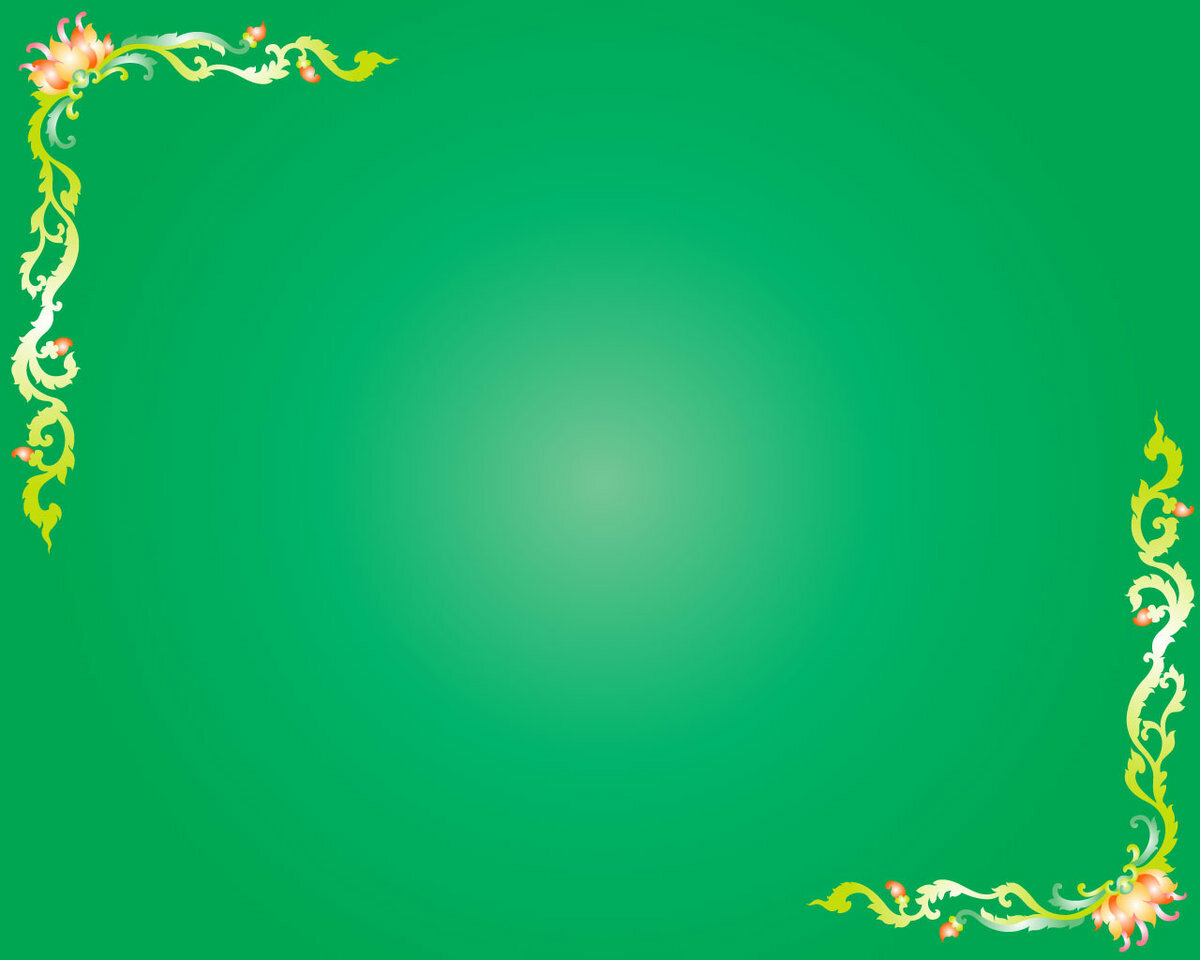 Рисование  нетрадиционными  техниками    раскрепощает  детей, позволяет им не бояться сделать что-то не так. Рисование  необычными  материалами  и  оригинальными  техниками  позволяет  детям  ощутить  незабываемые положительные эмоции. Эмоции - это и процесс, и результат  практической  деятельности -  художественного творчества. Рисование с использованием нетрадиционных техник изображения не утомляет дошкольников, у них сохраняется высокая активность, работоспособность на протяжении всего времени, отведенного на выполнение задания. Нетрадиционные техники позволяют  осуществлять индивидуальный подход к детям, учитывать их желание, интерес.
Обучение детей рисованию с использованием нетрадиционных техник - это интересно и увлекательно!
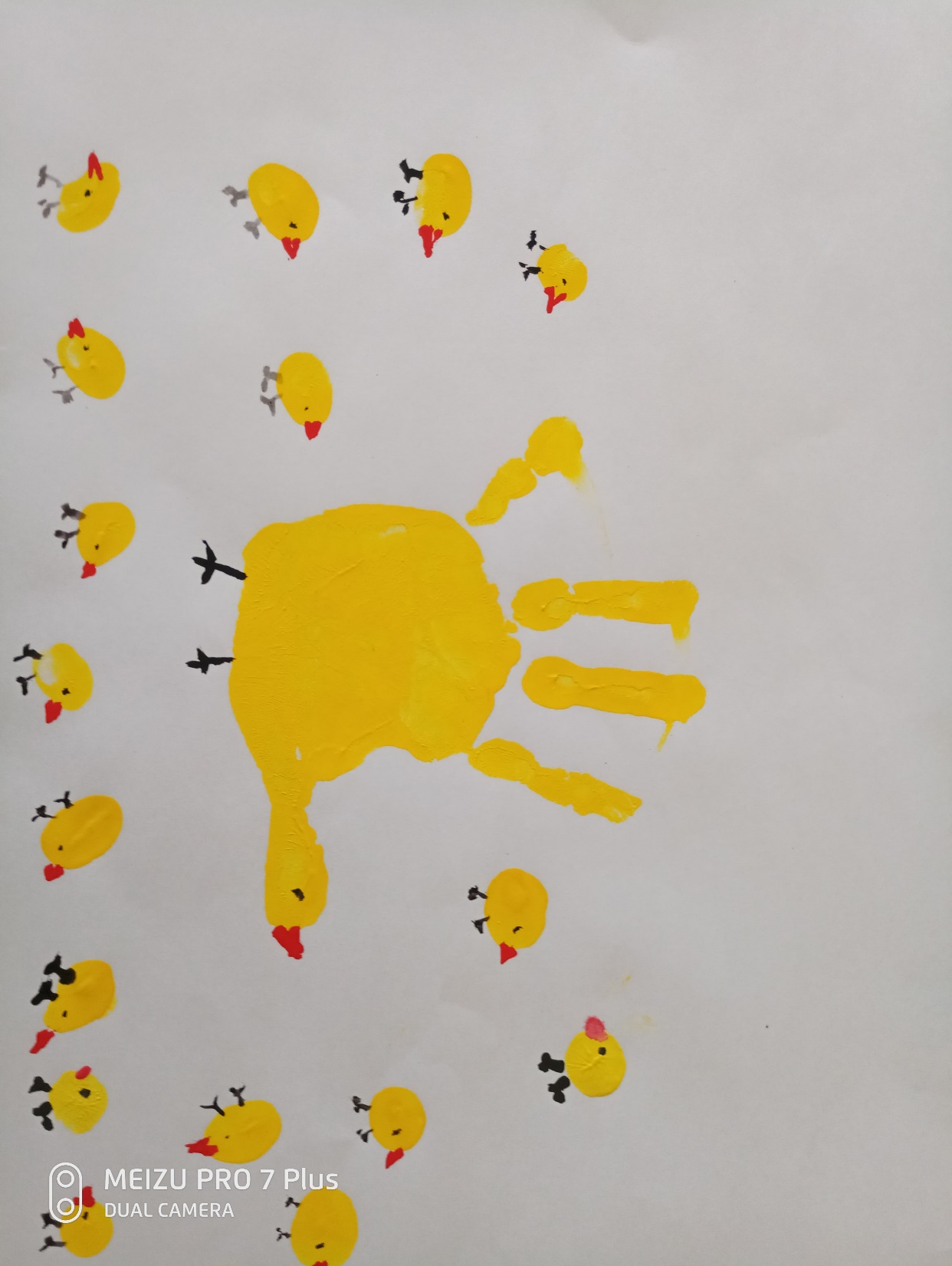 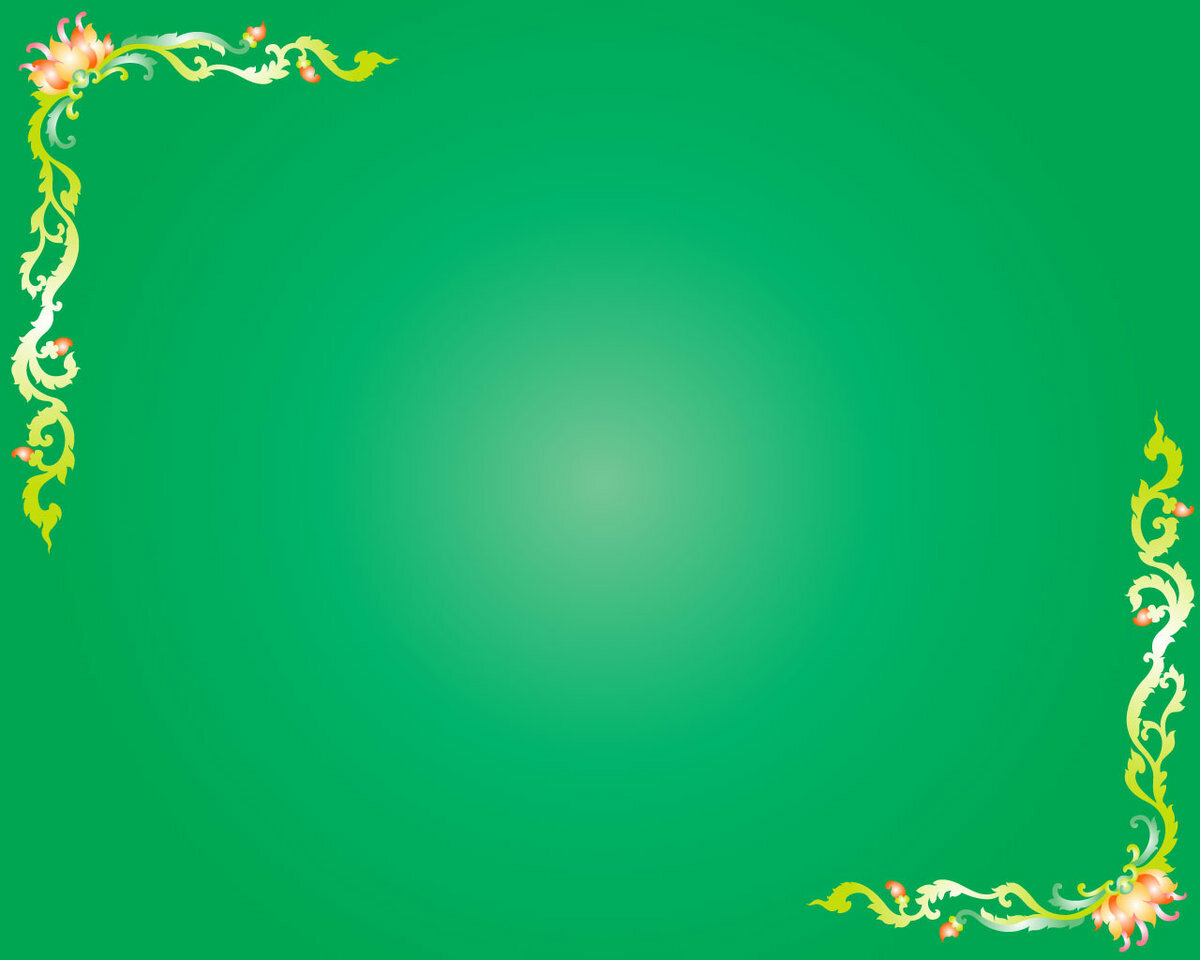 Наседка с цыплятами –ладошка, палец                     Коллективная работа
                                                                                                 младшая группа
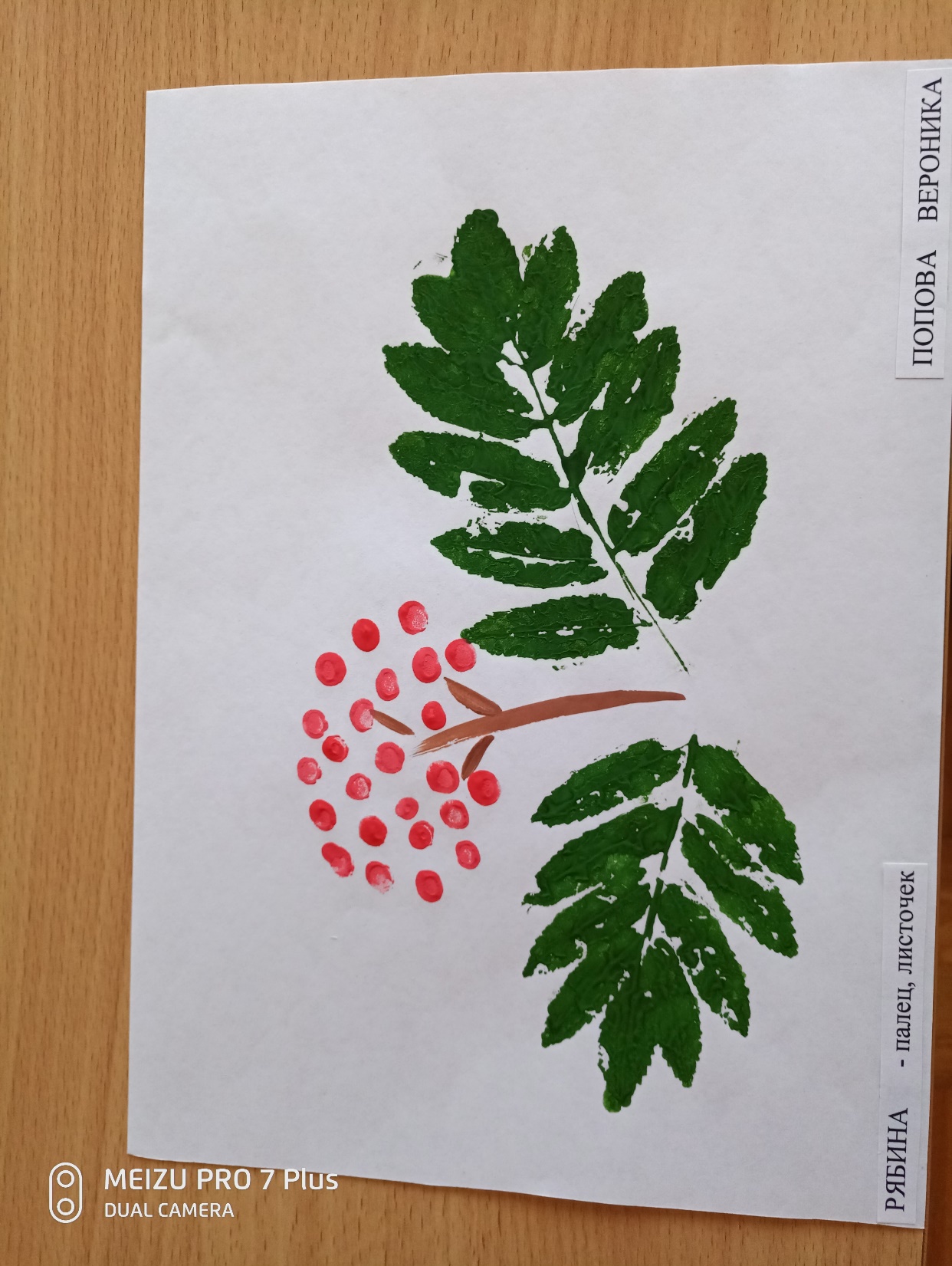 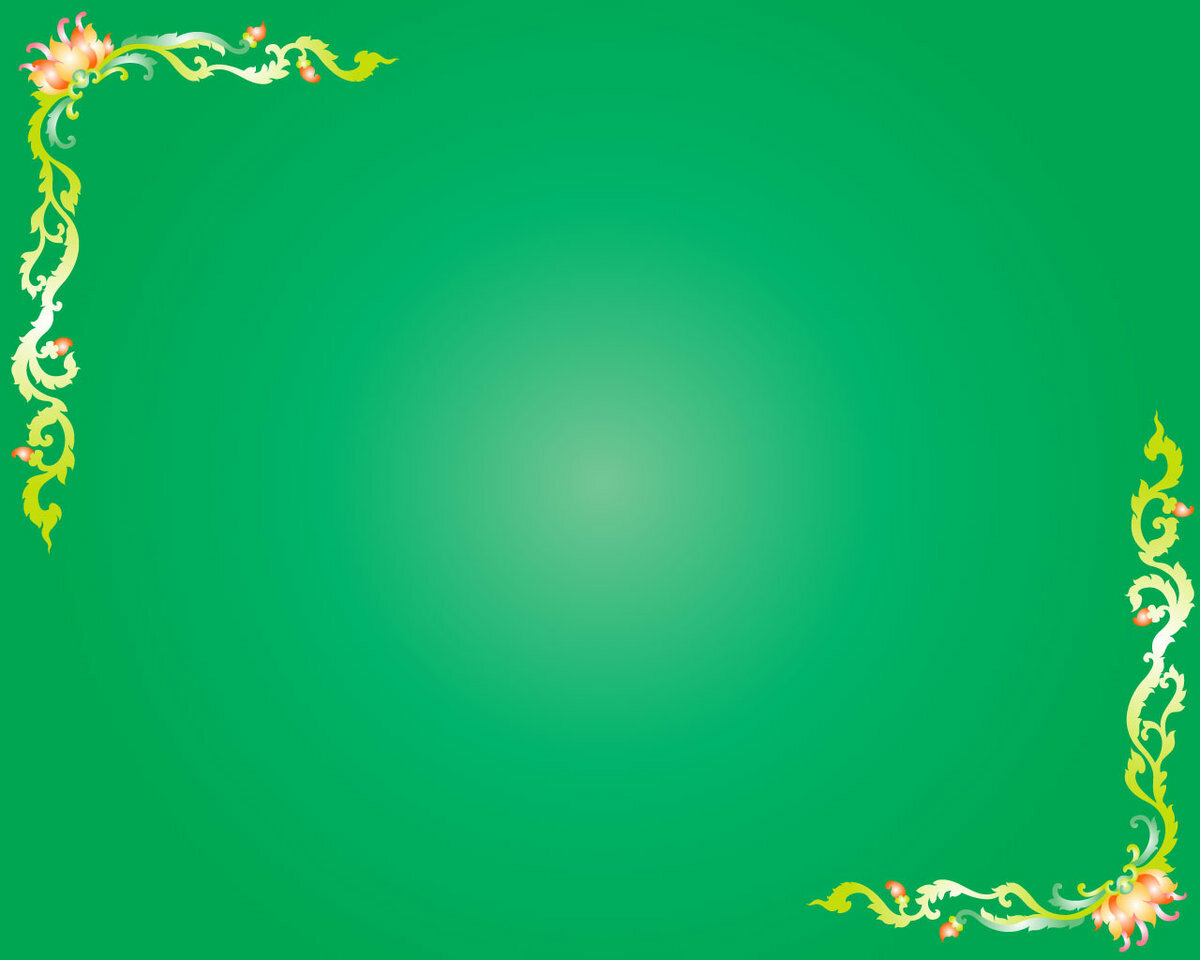 Ветка рябины –палец, лист
Попова Вероника
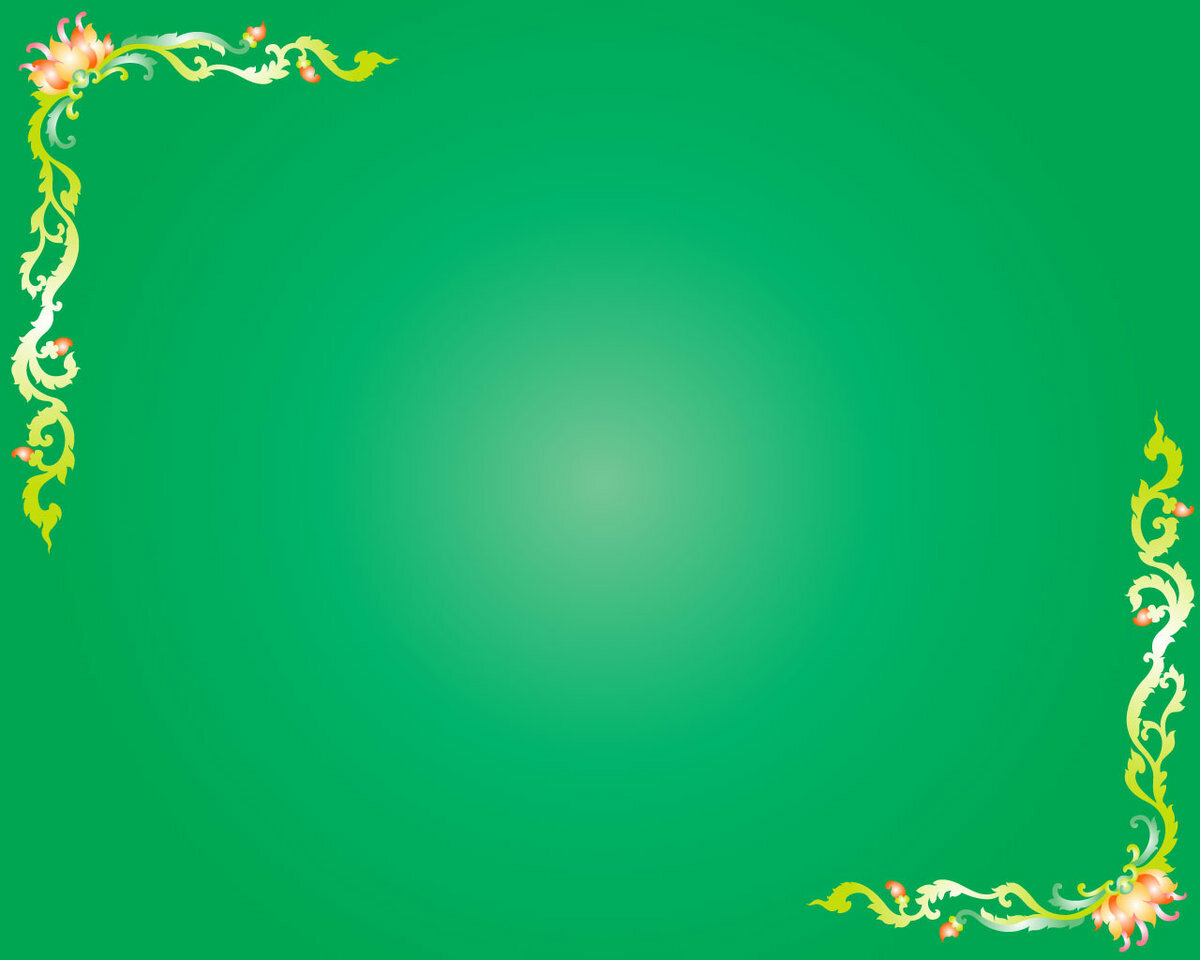 Белочка –тычком
                              
                                                 

















                                             Тихонов Виктор
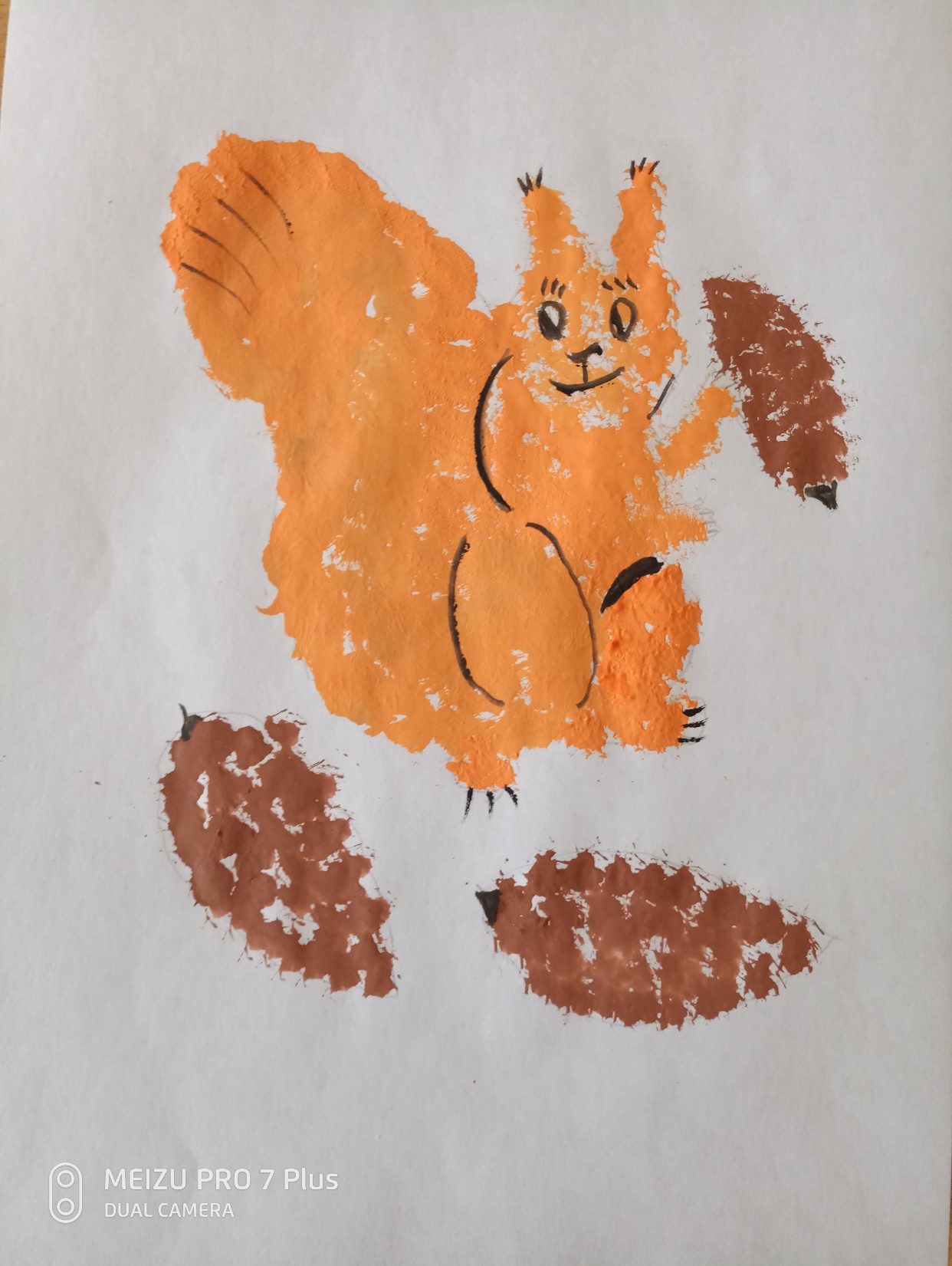 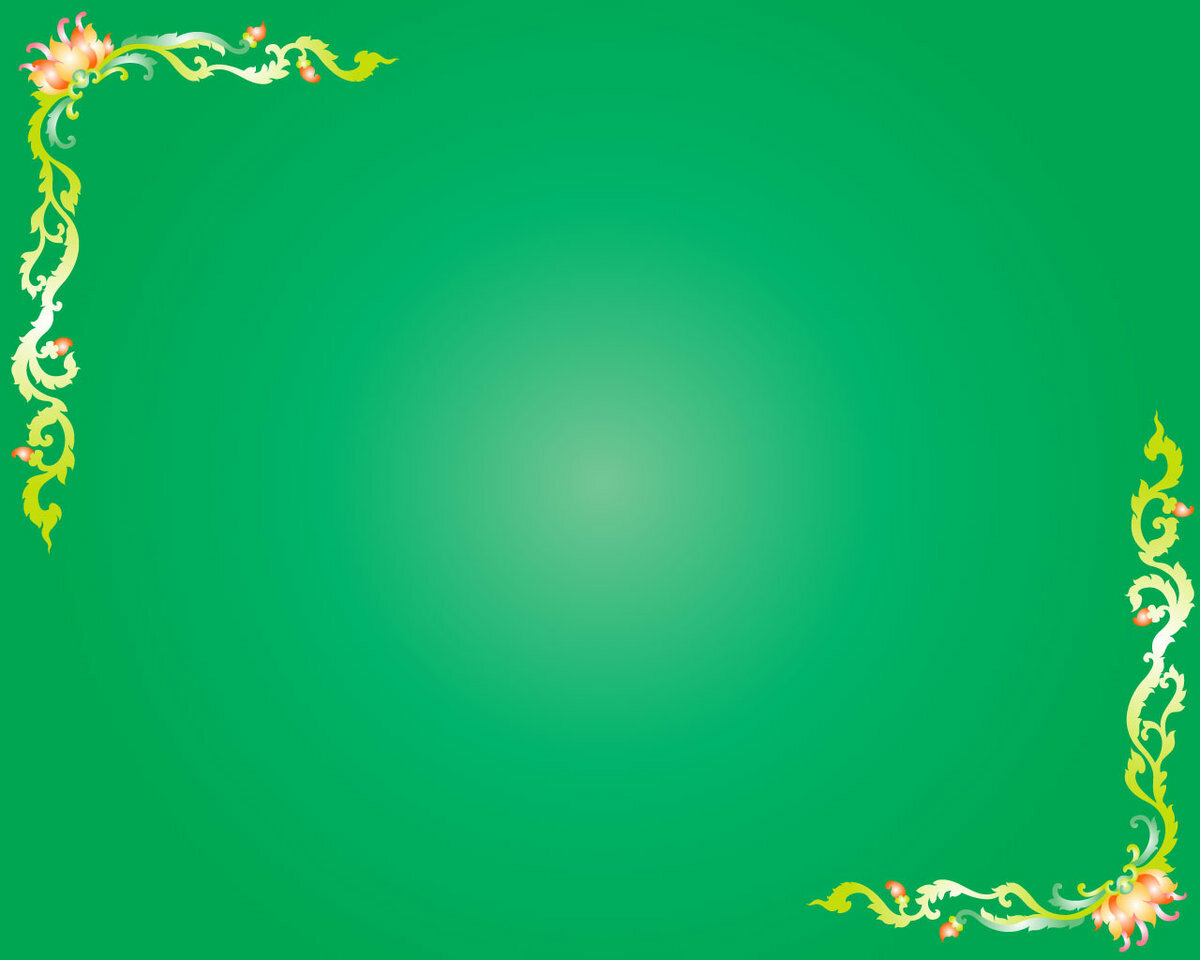 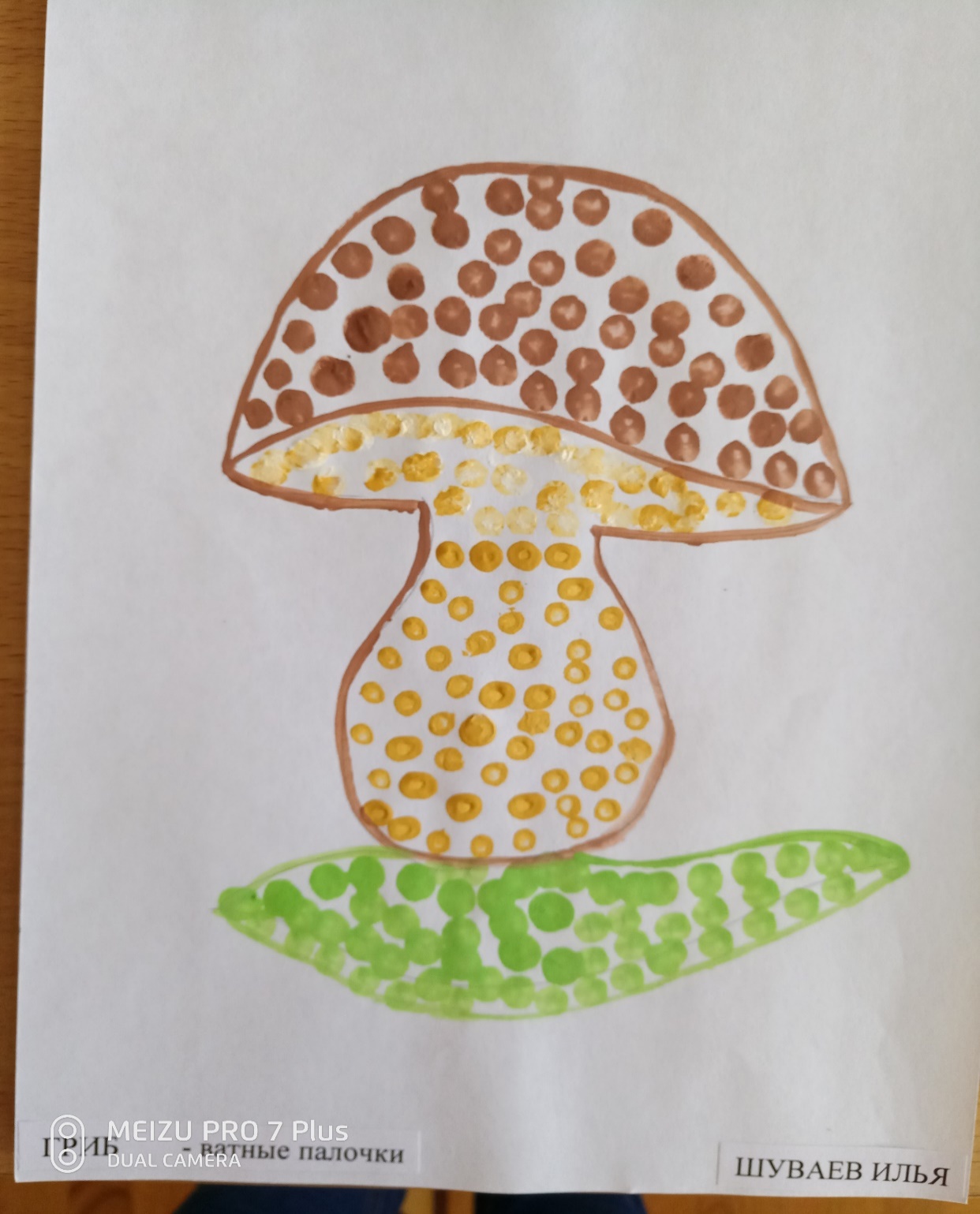 Гриб -  ватные палочки
Шуваев Илья
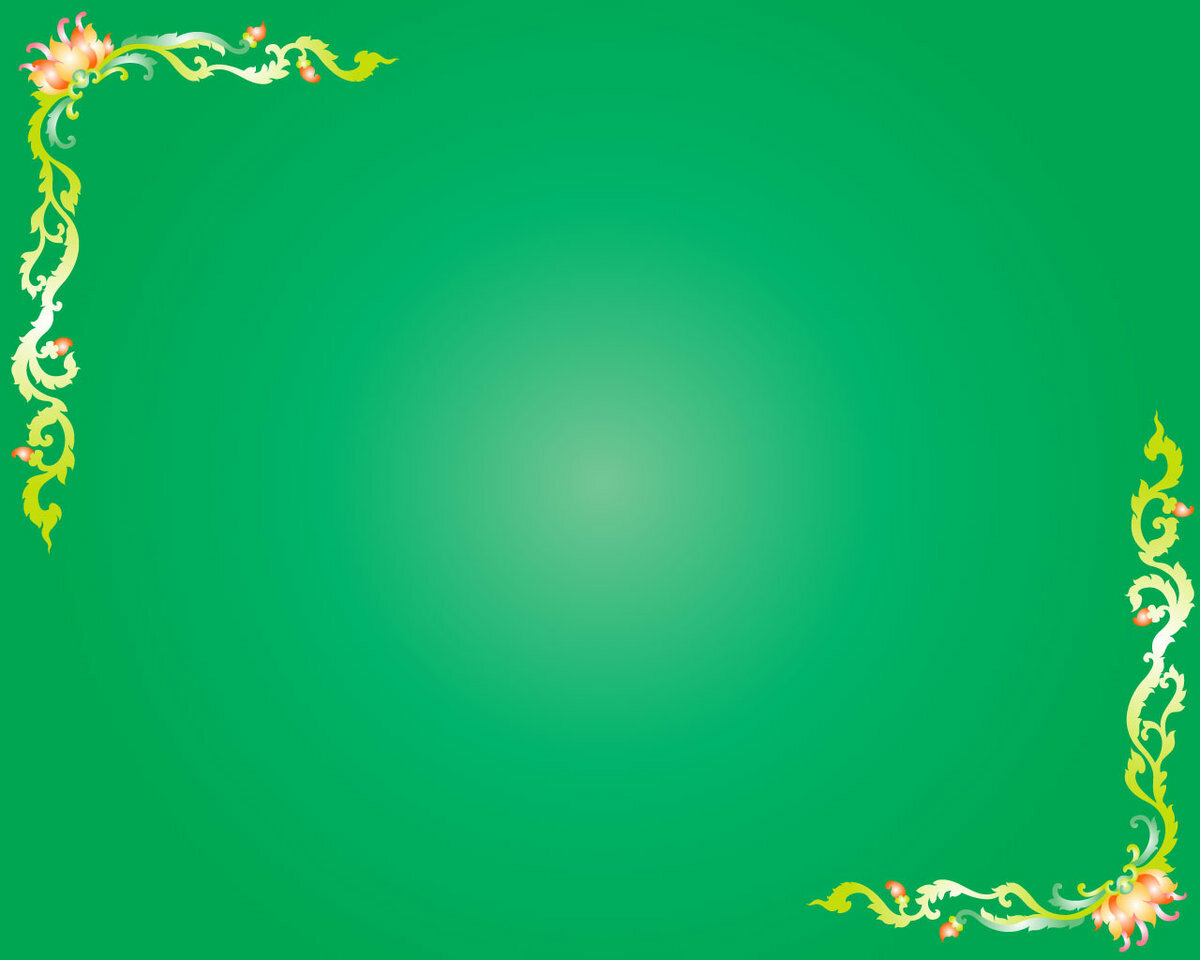 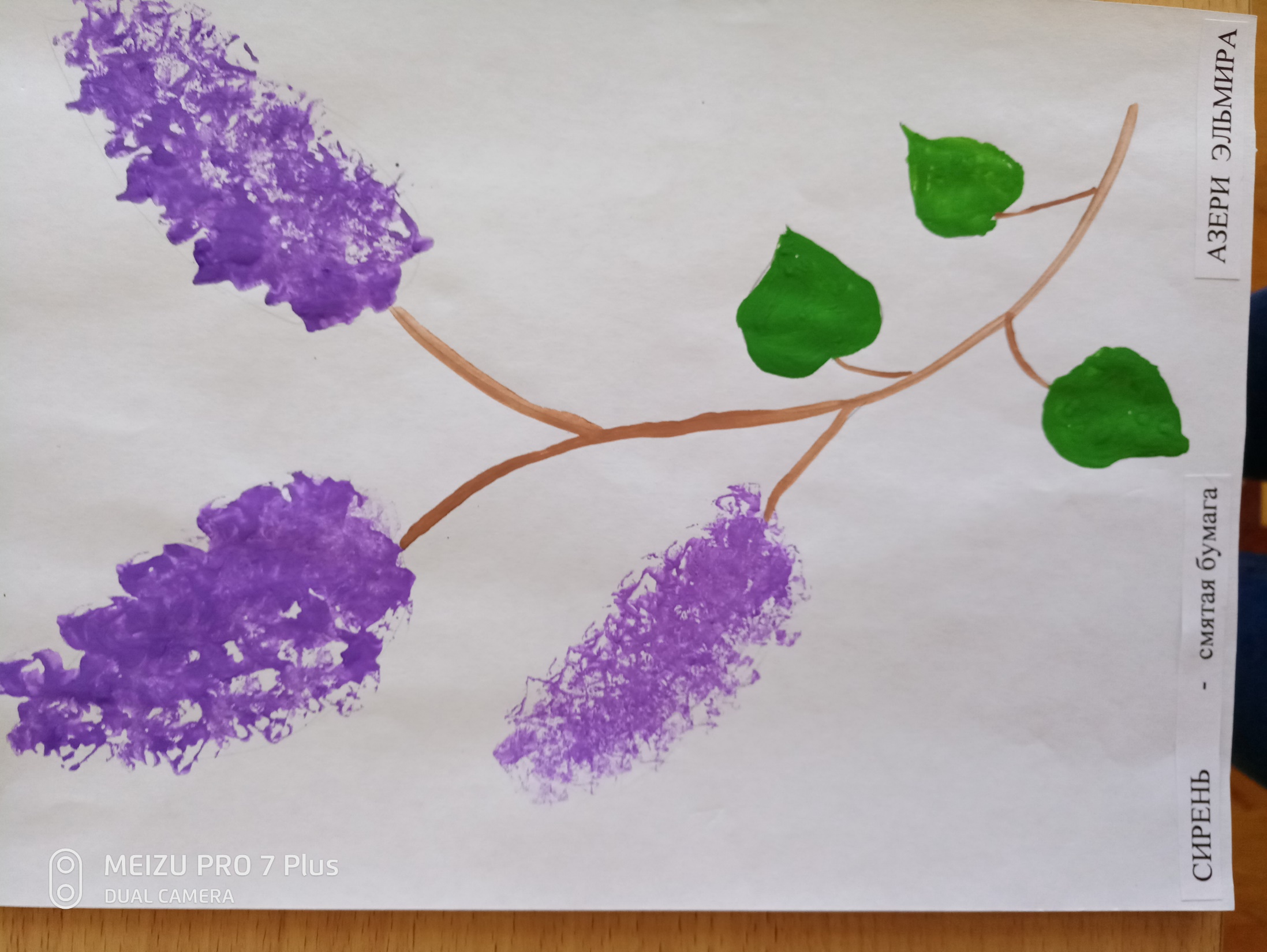 Ветка сирени – смятая бумага
Азери Эльмира
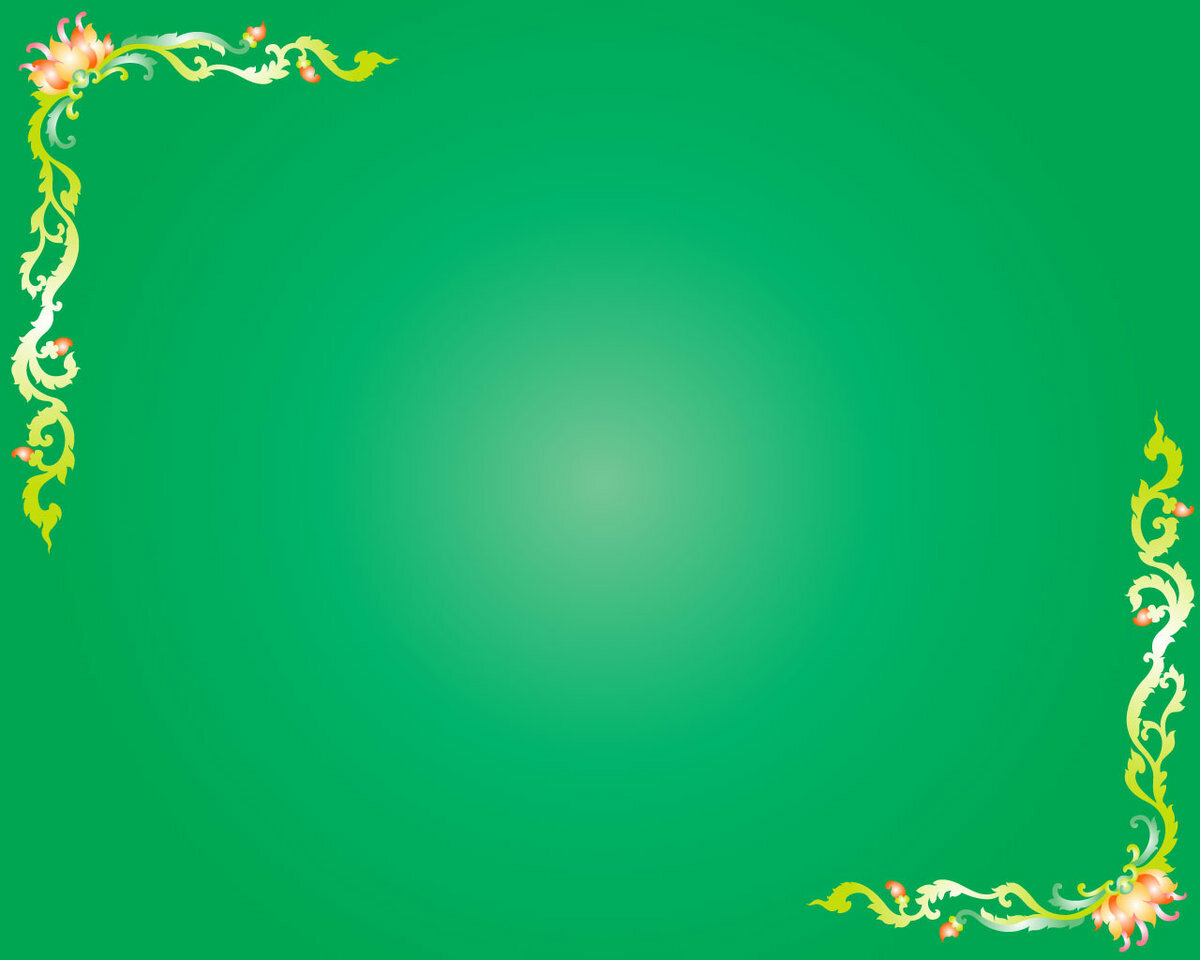 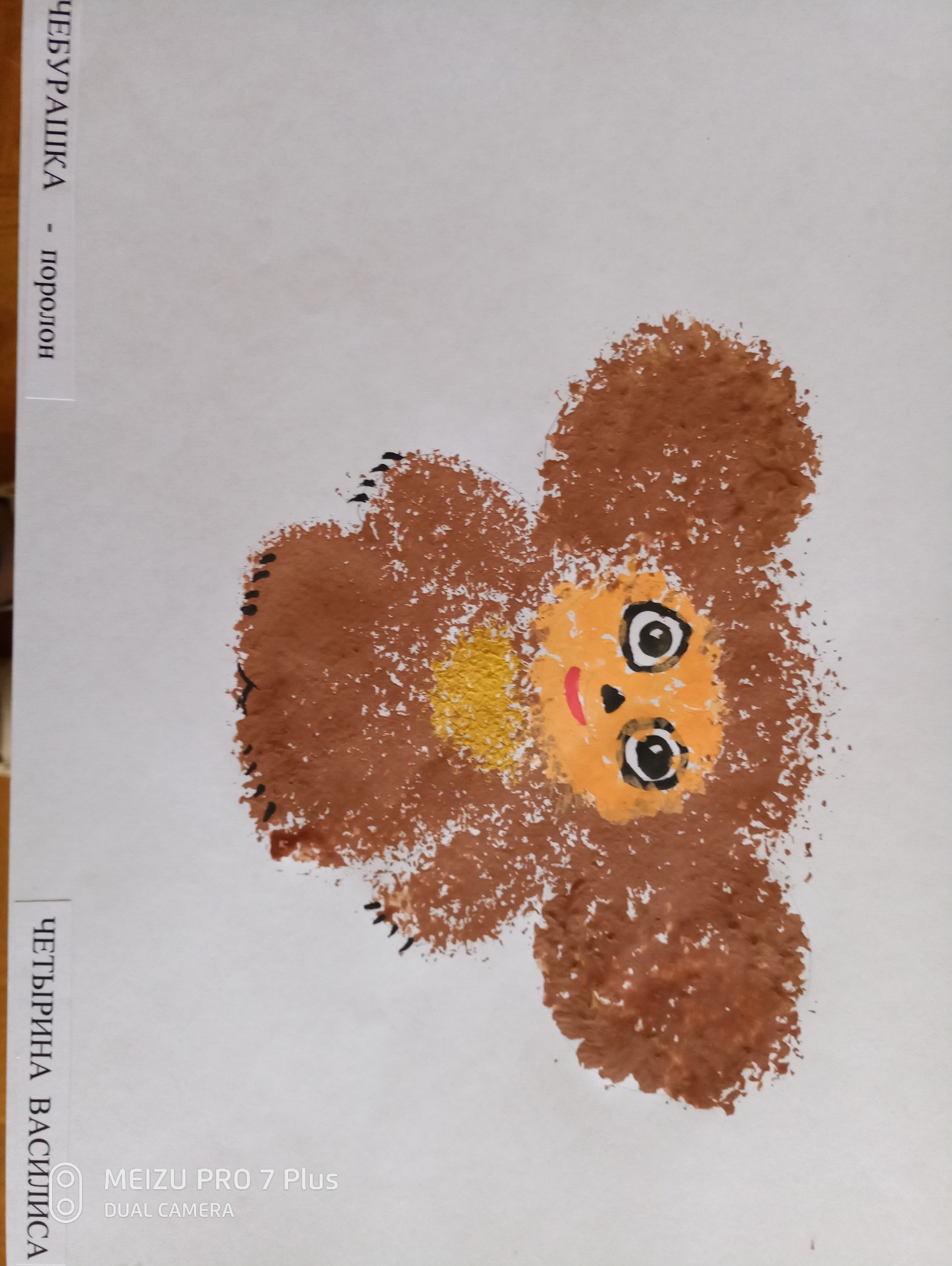 Чебурашка -тычком
Четырина Василиса
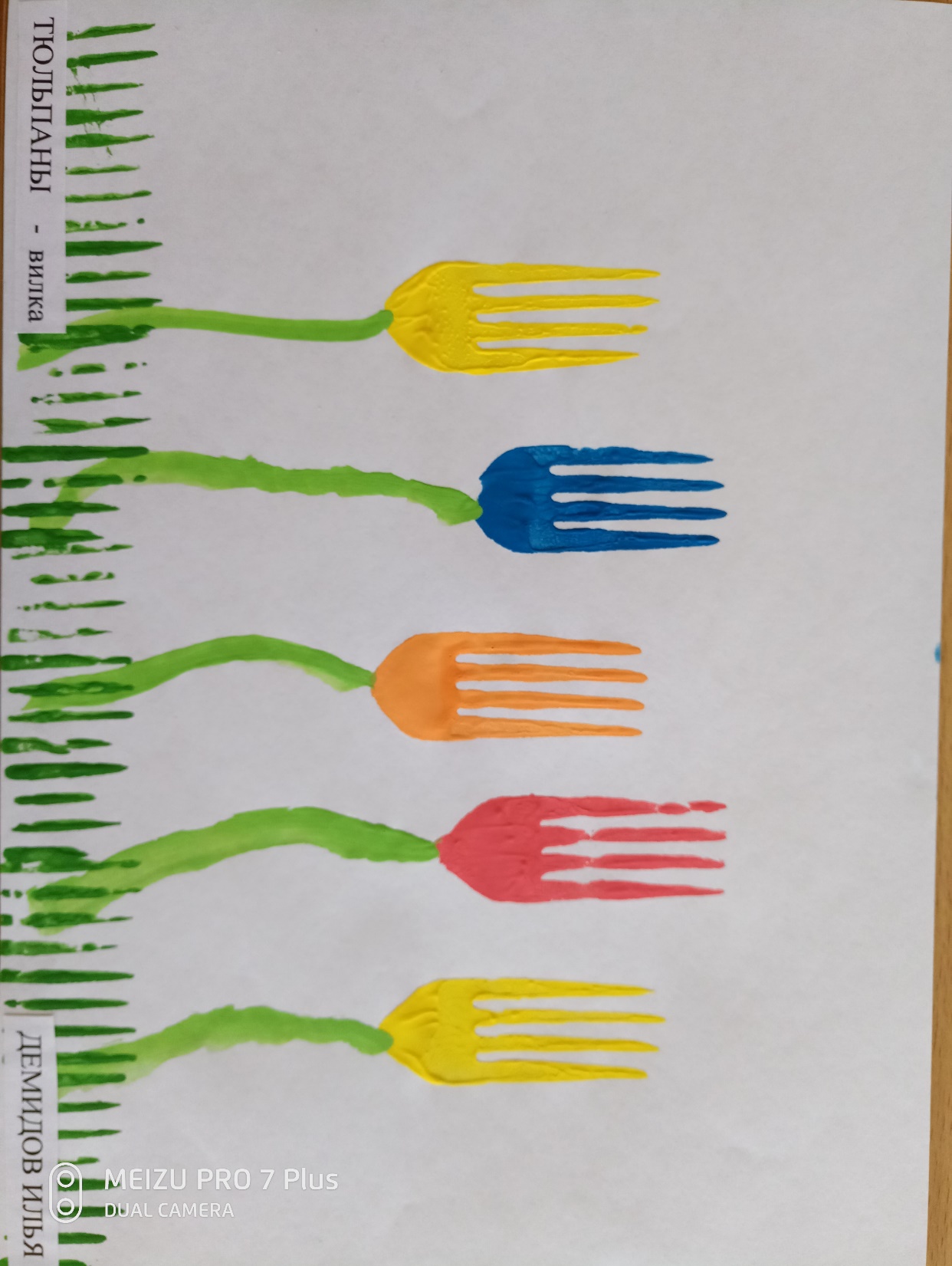 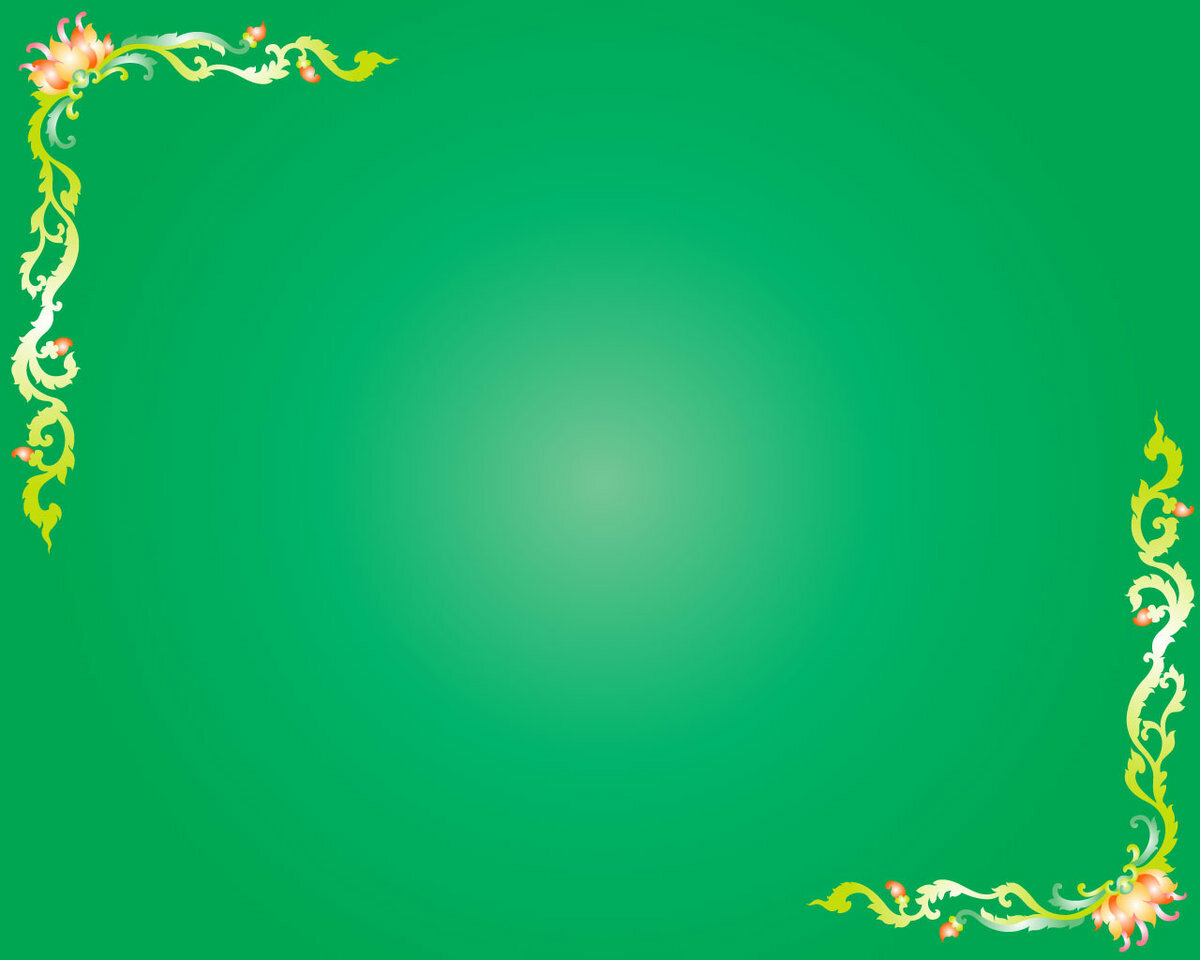 Тюльпаны –вилка














                                                                 Демидов Илья
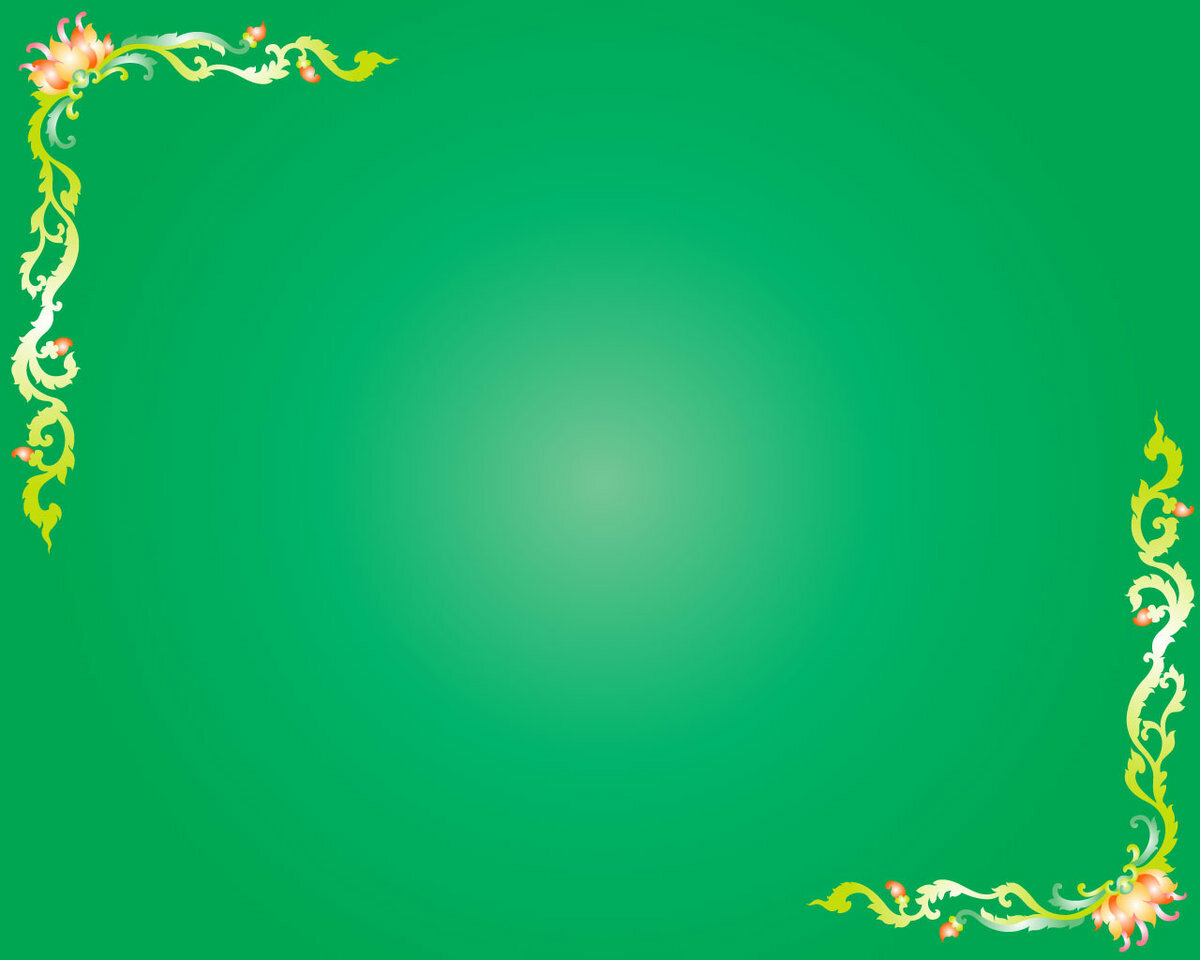 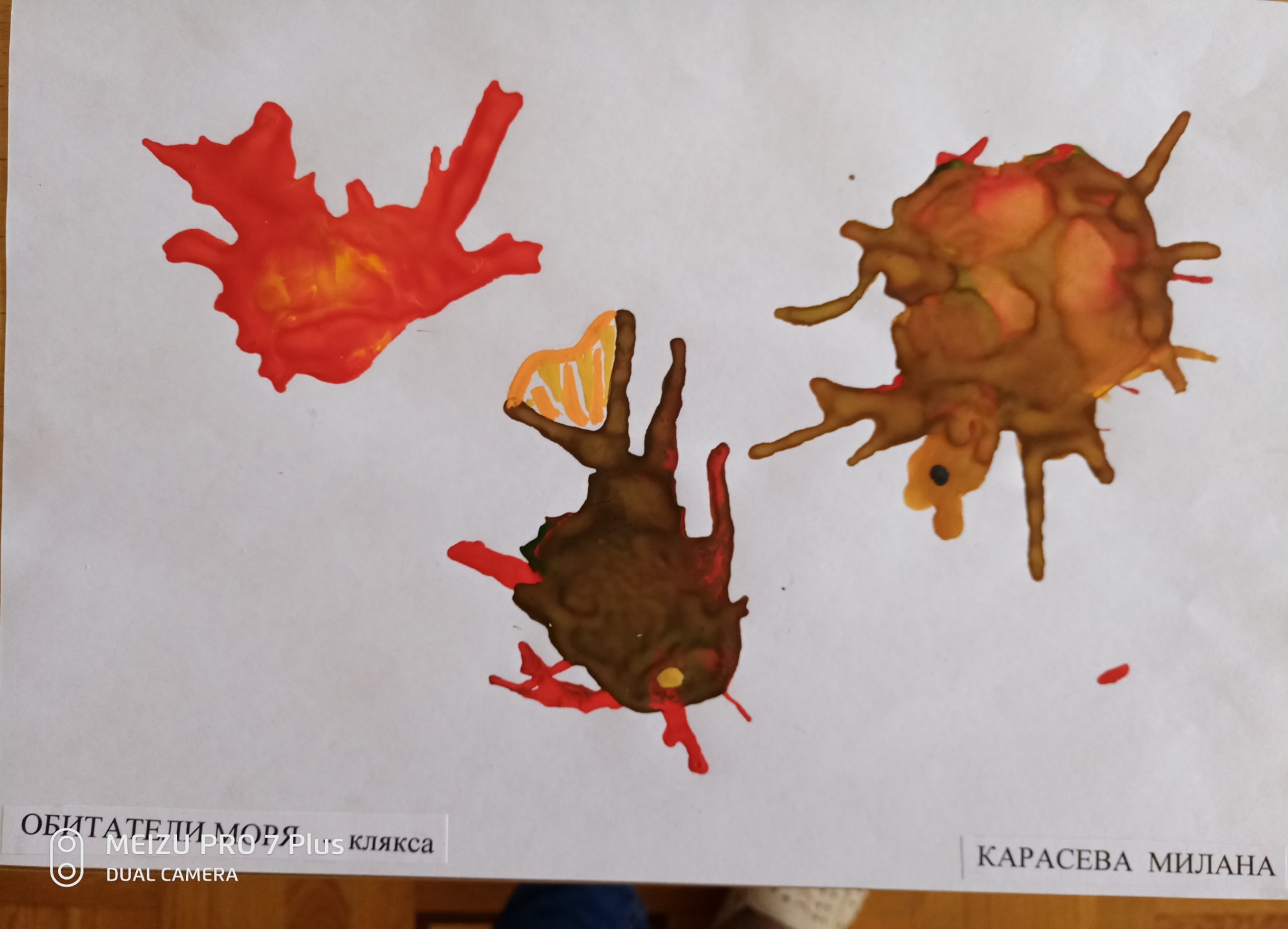 Обитатели моря – кляксография















                                                     Карасева Милана
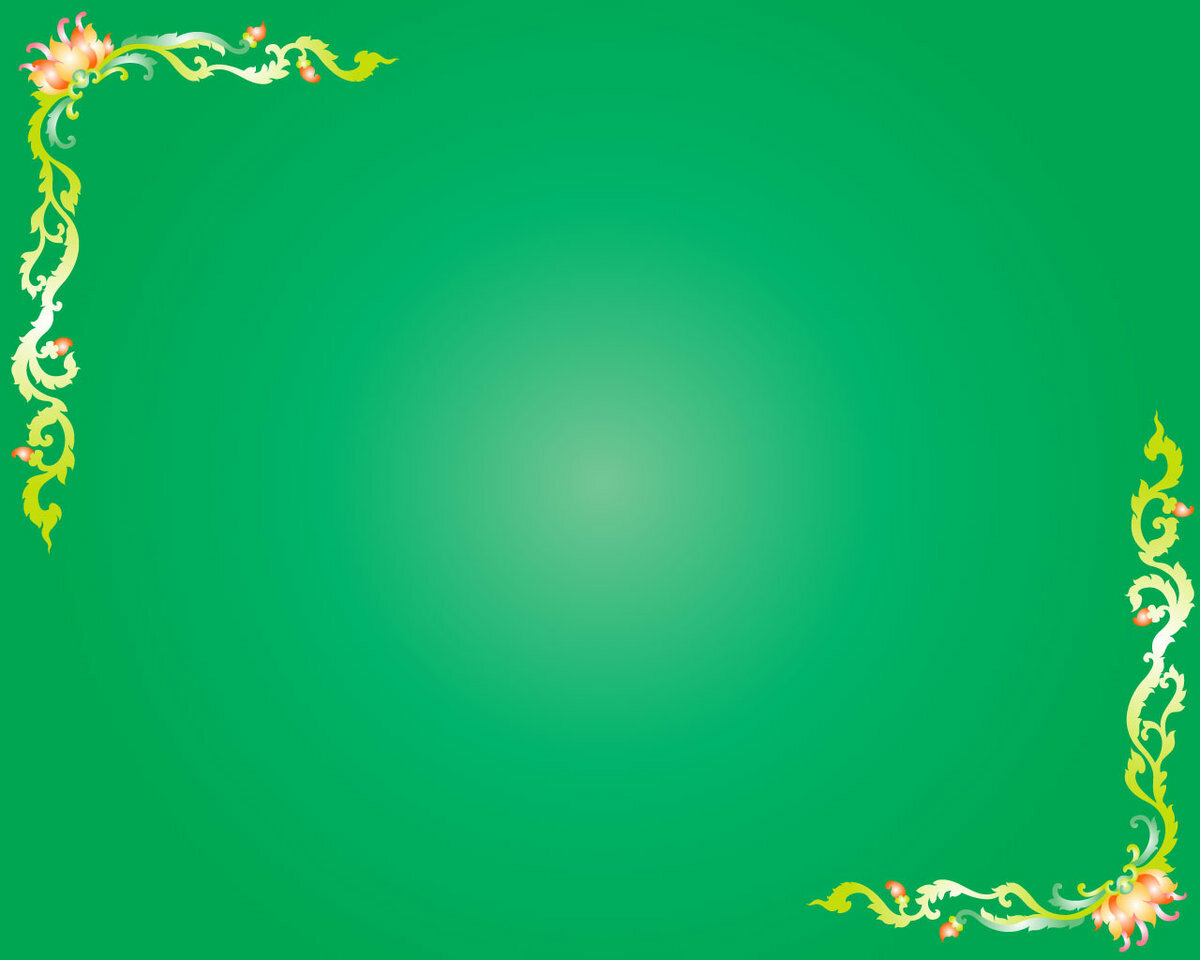 Дракон   - клякография















                                                                  Шуваева Ульяна
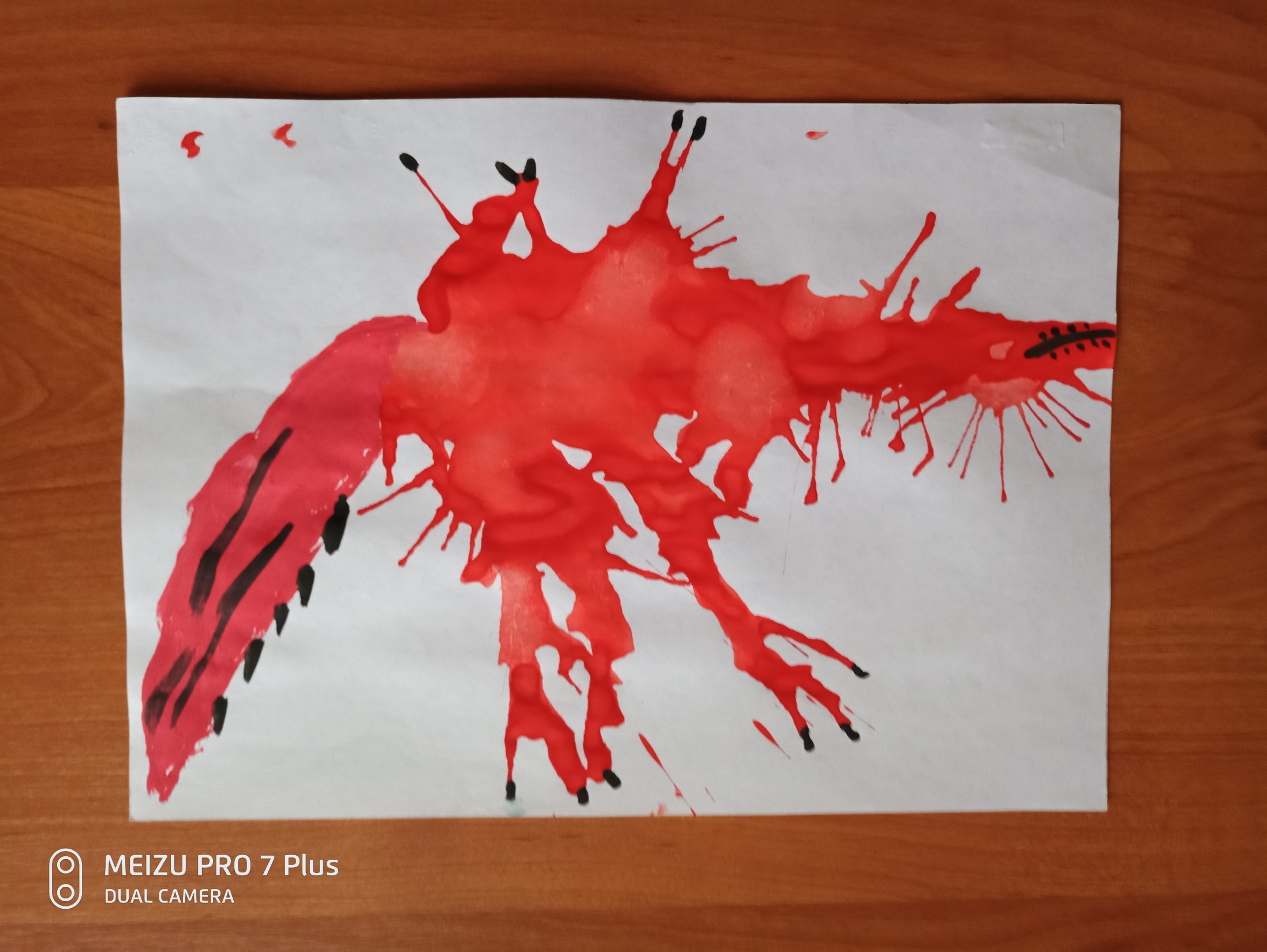 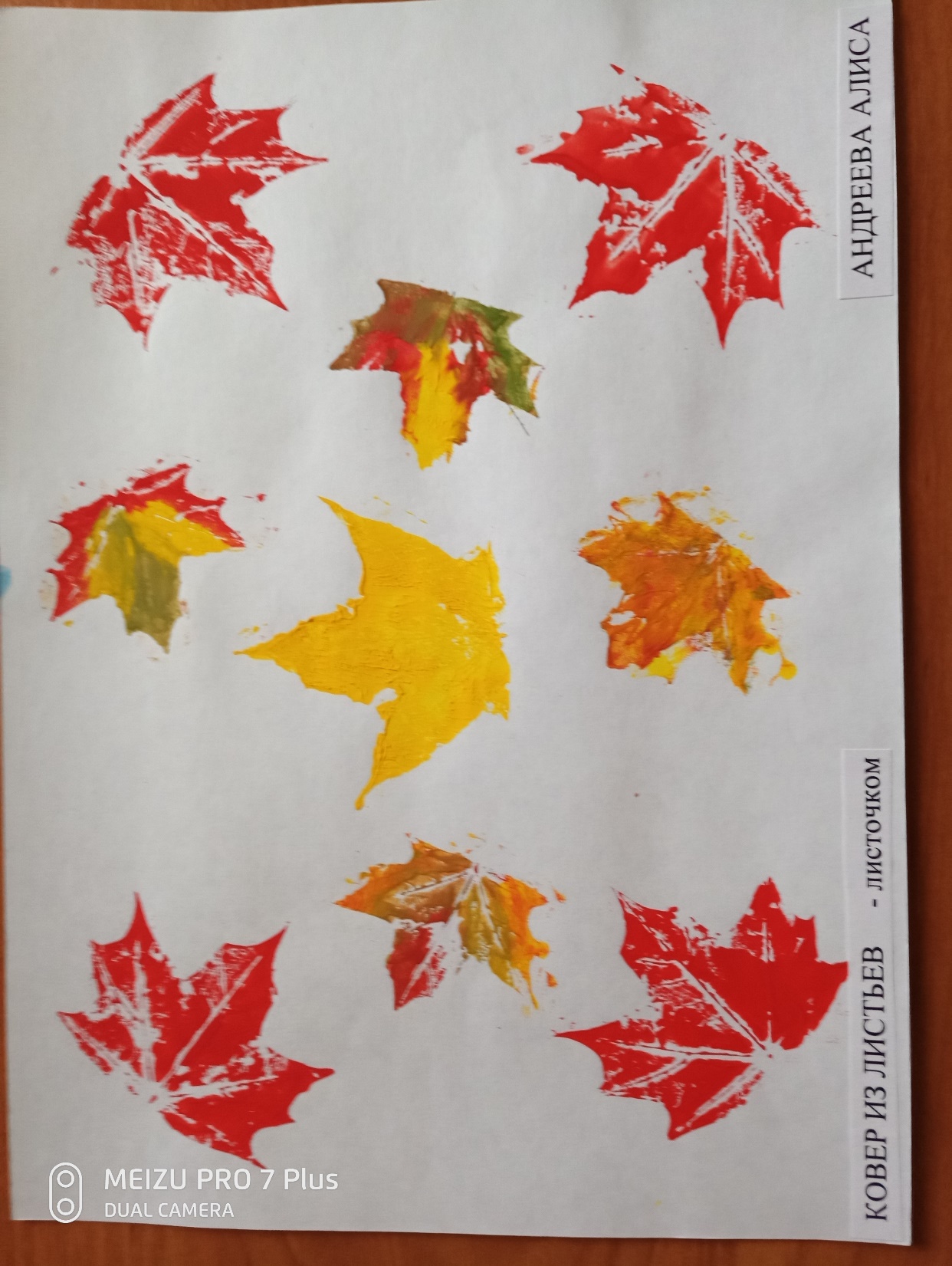 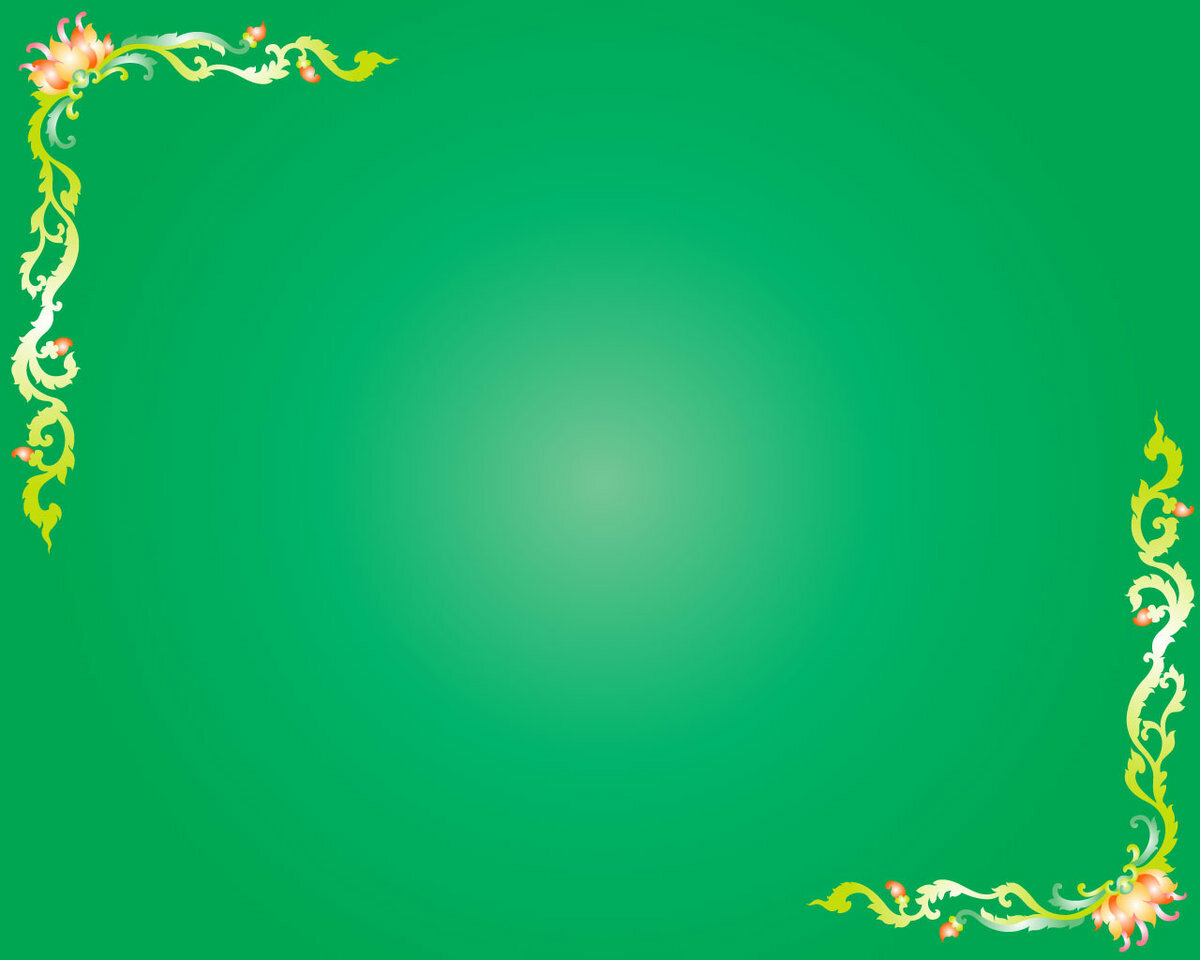 Ковер из листьев -
                 лист














                                         
                                         Андреева Алиса
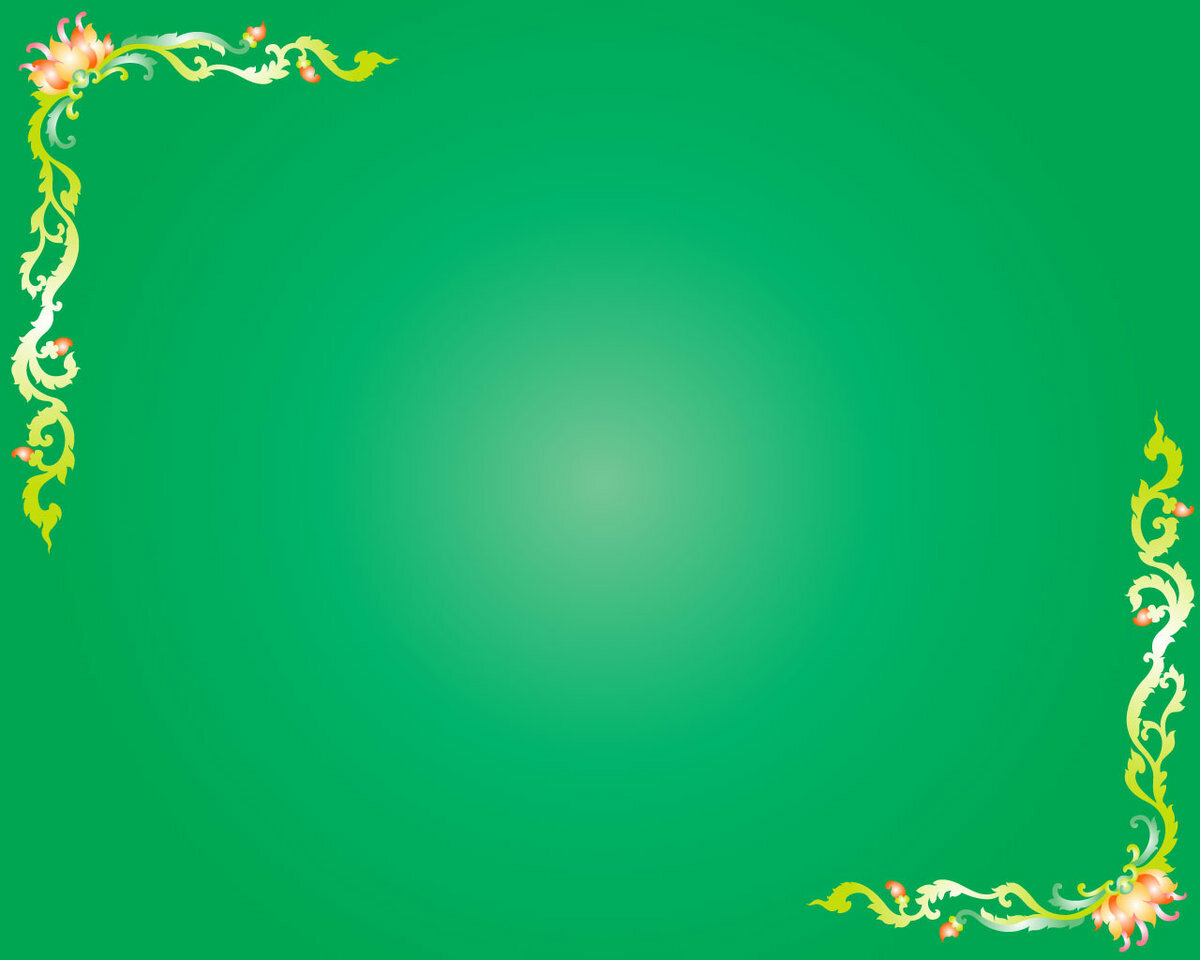 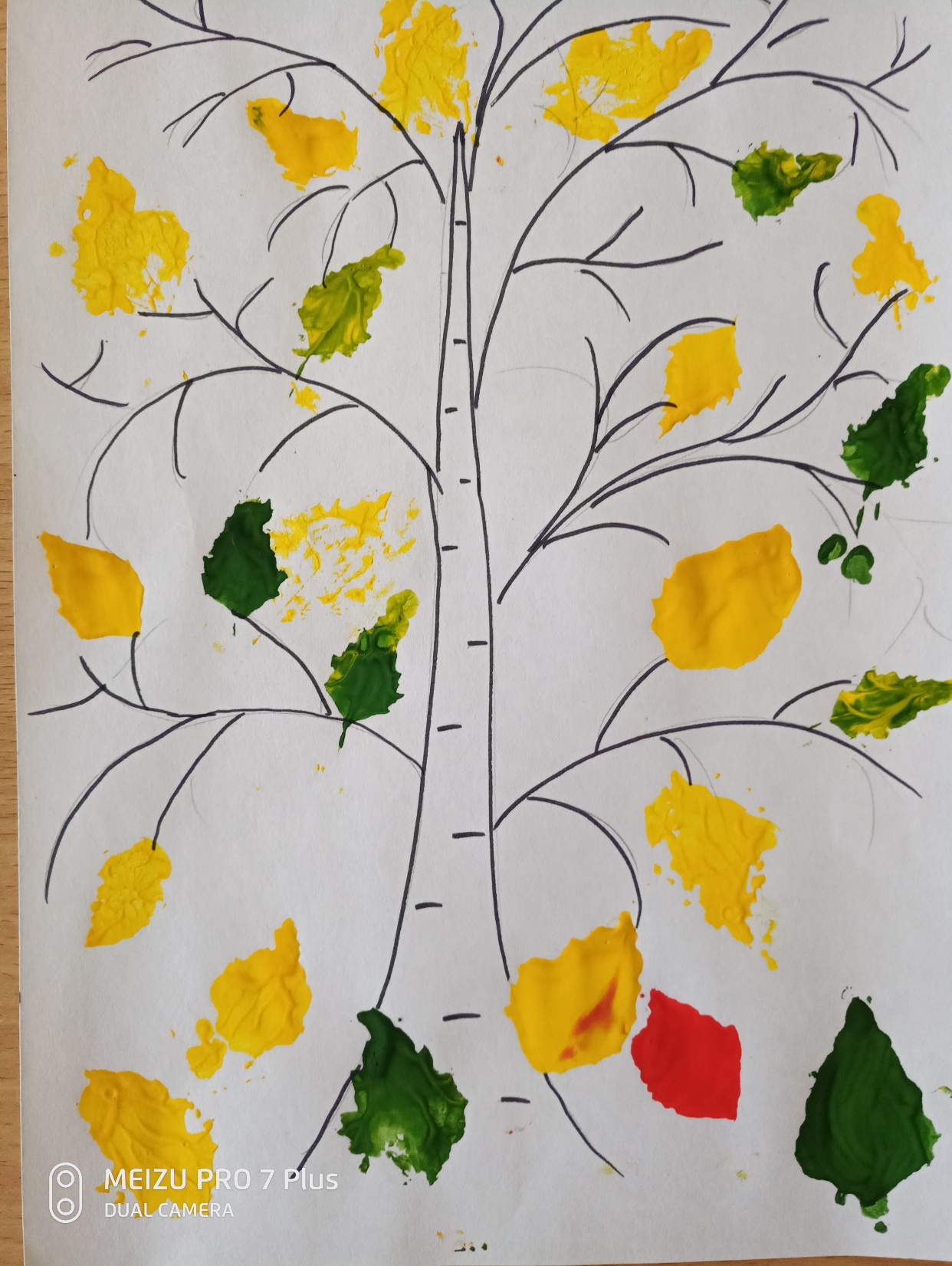 Берёза – лист















                                                         




                                                                                 Бузыгин Матвей
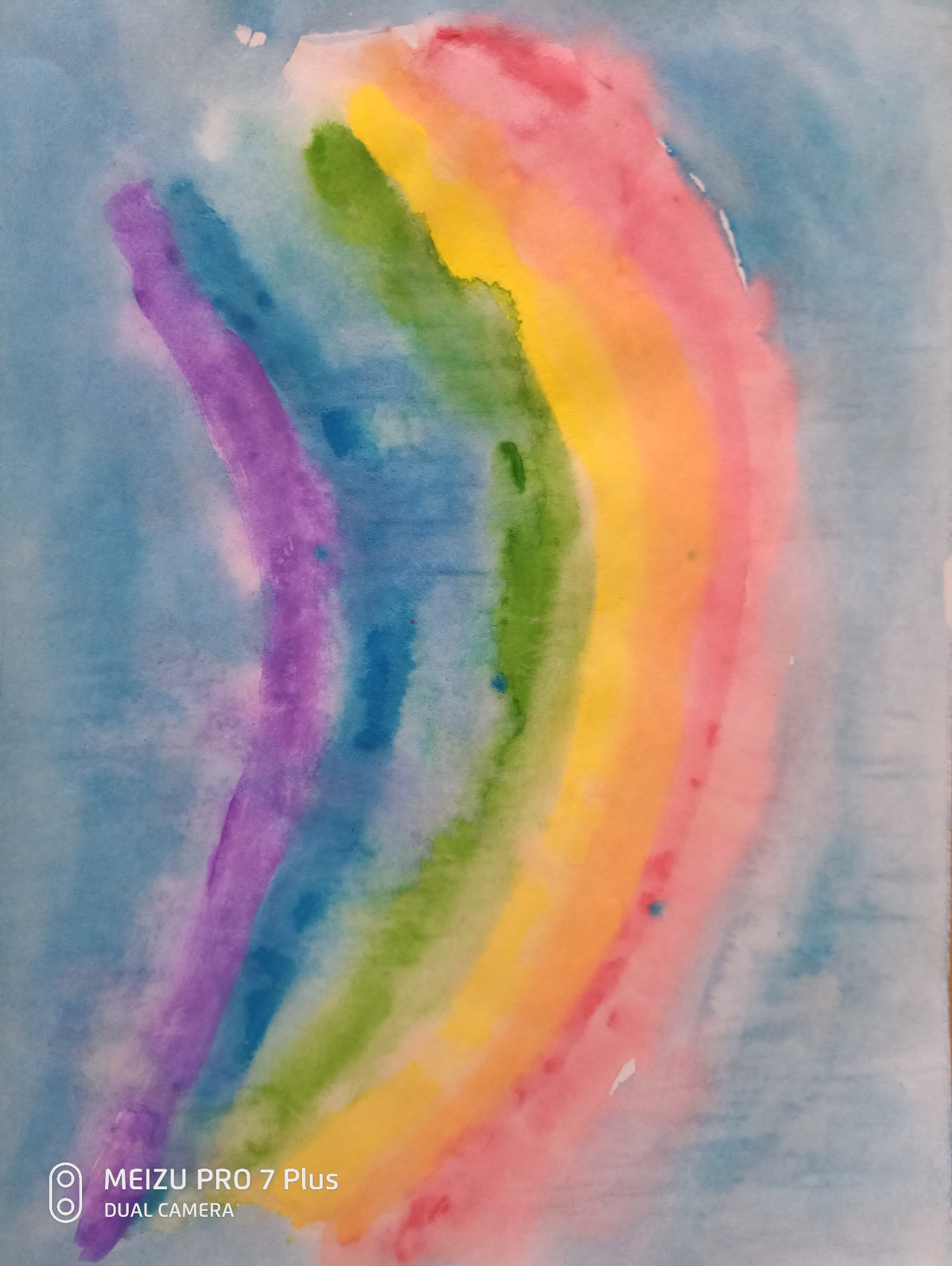 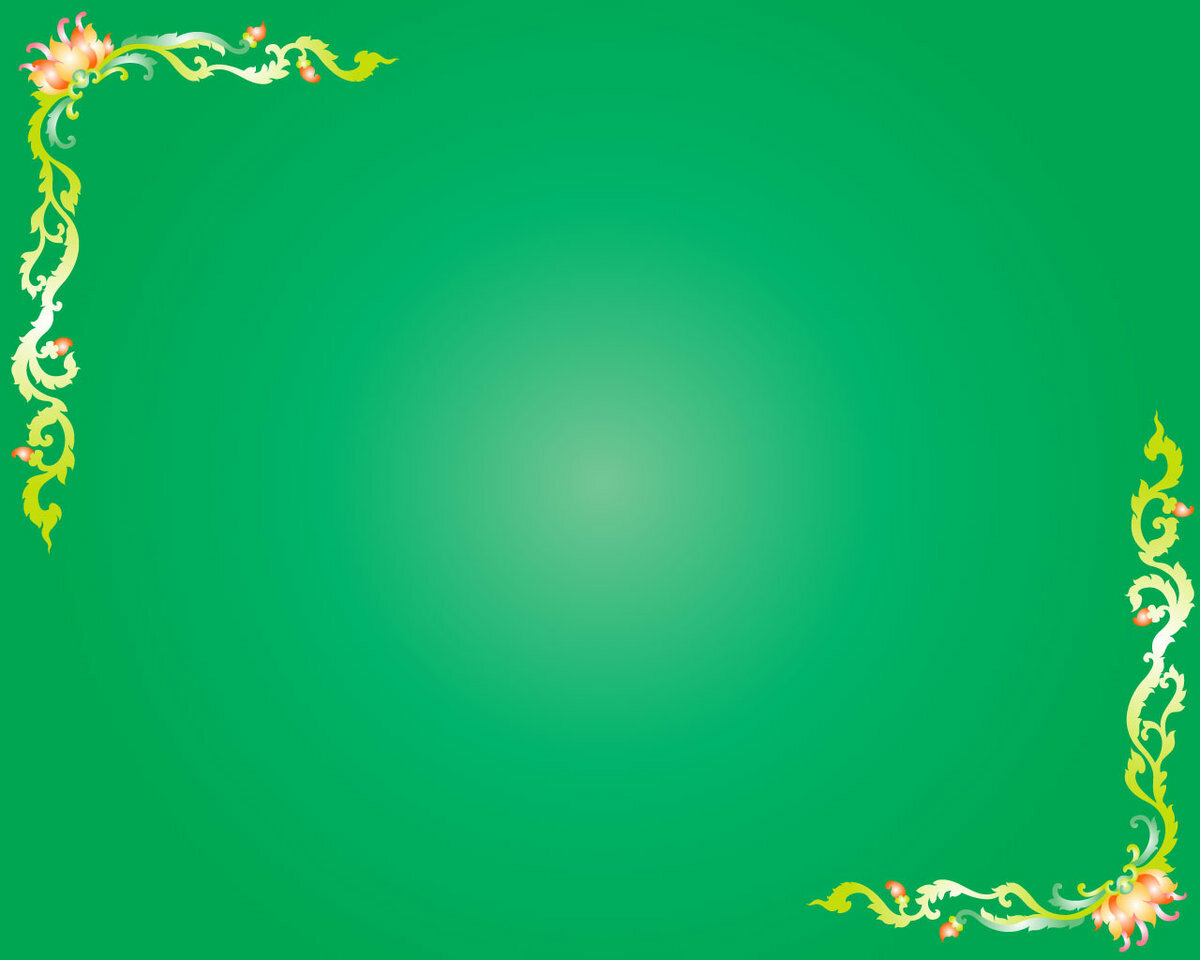 Радуга –по мокрой бумаге















                                                                                  Жабина Юлия
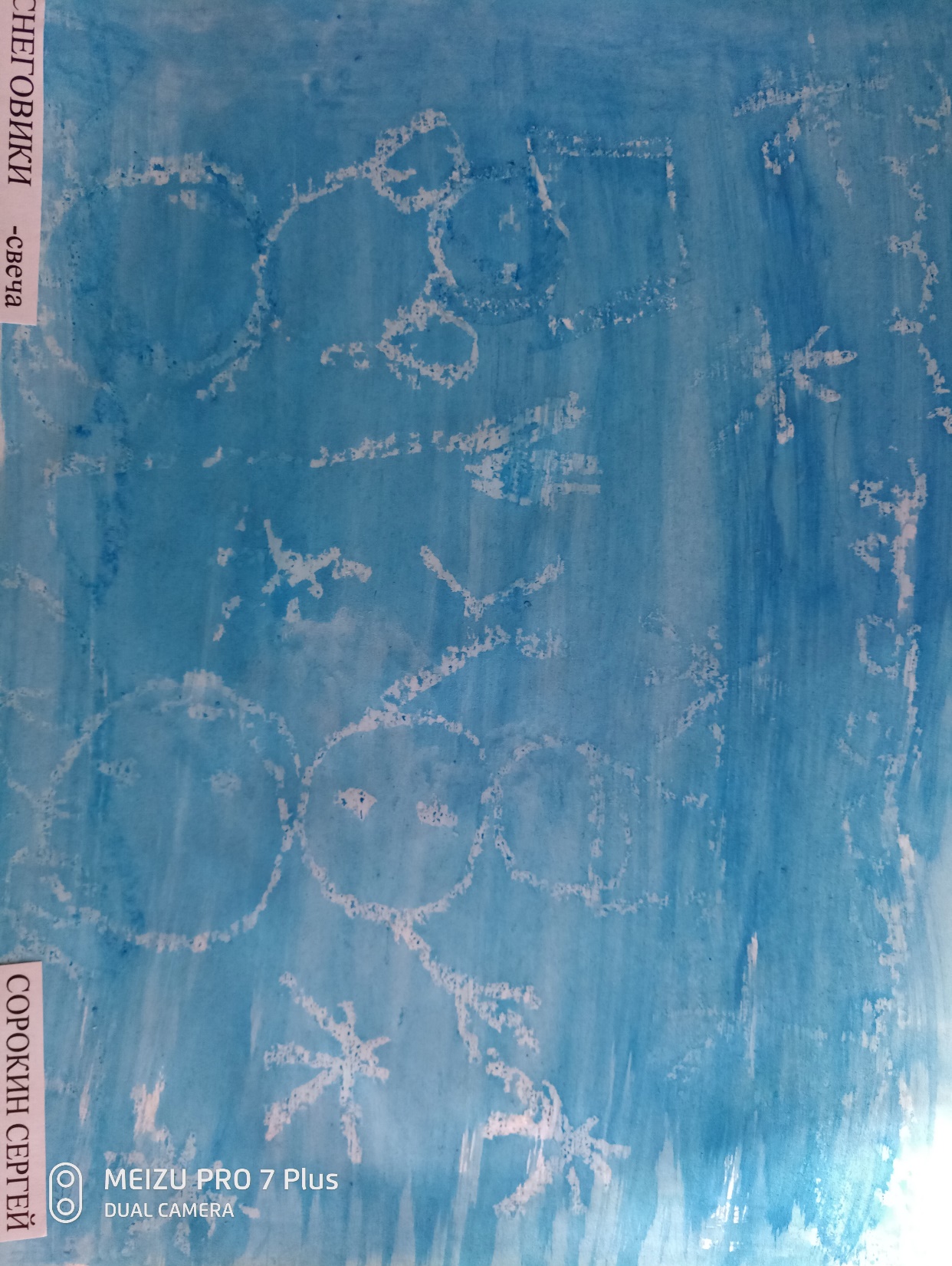 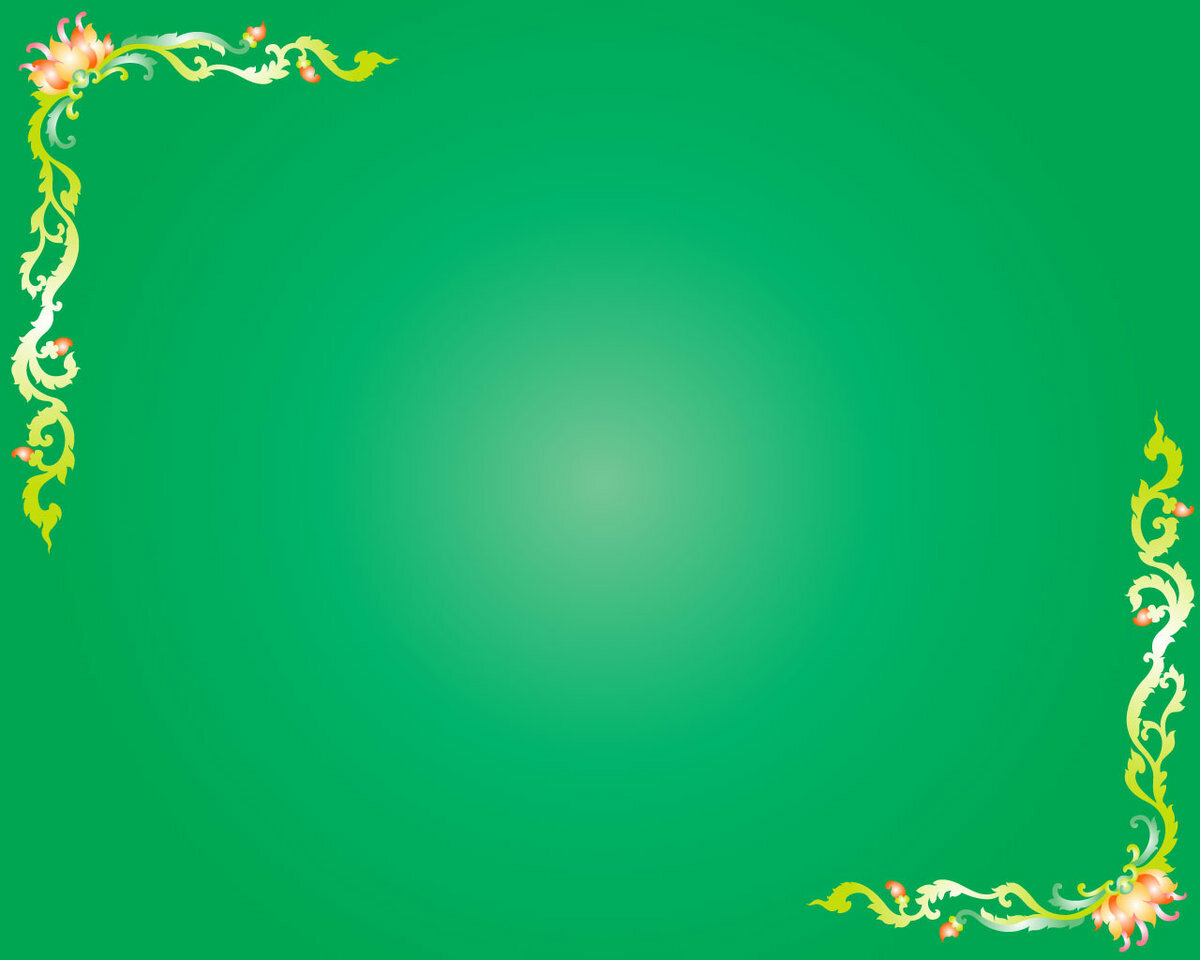 Снеговики  - свеча
  














                                                    Сорокин Сергей
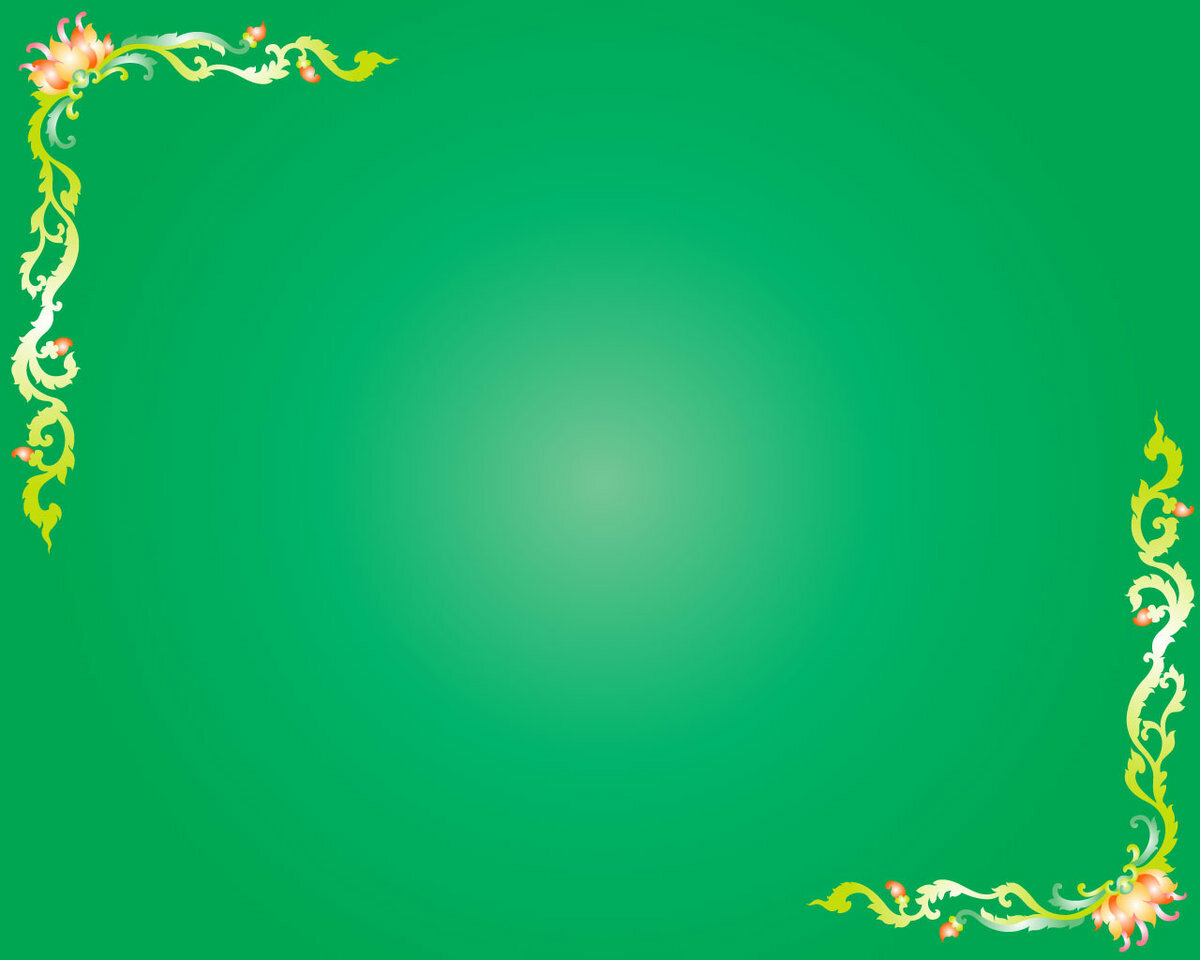 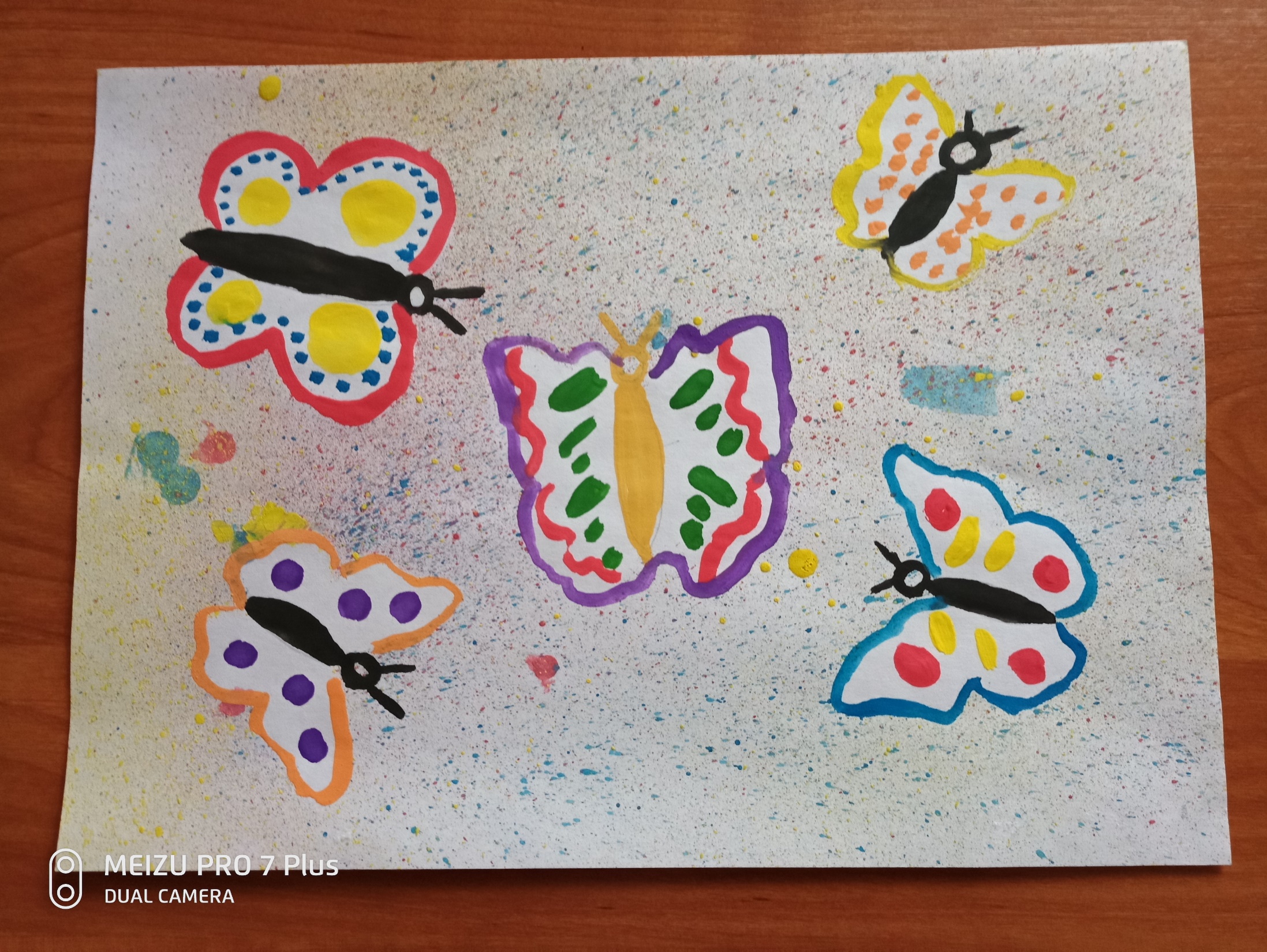 Бабочки – набрызг















                                 Рудой Сергей
Бабочки- набрызг














   Рудой Сергей
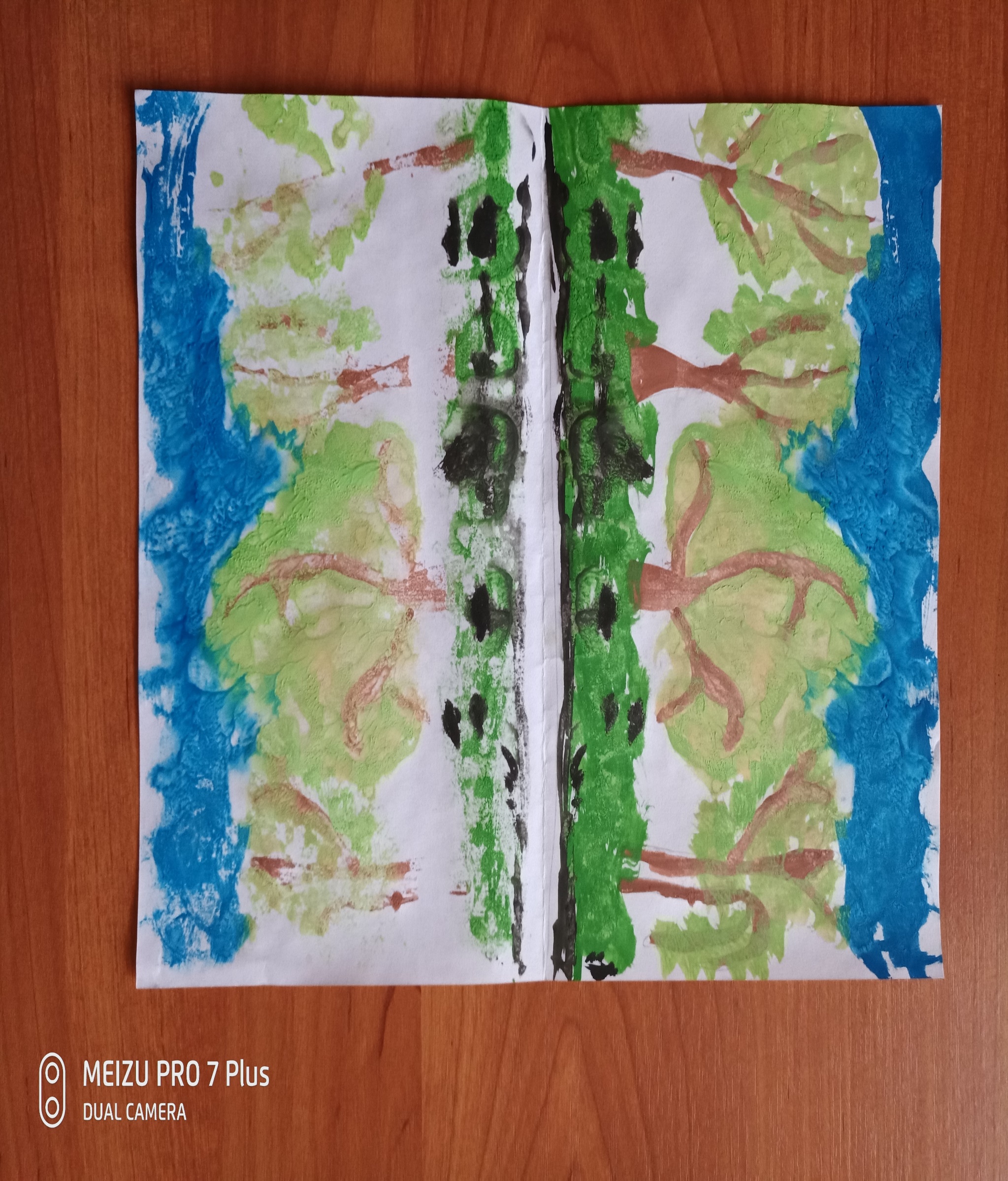 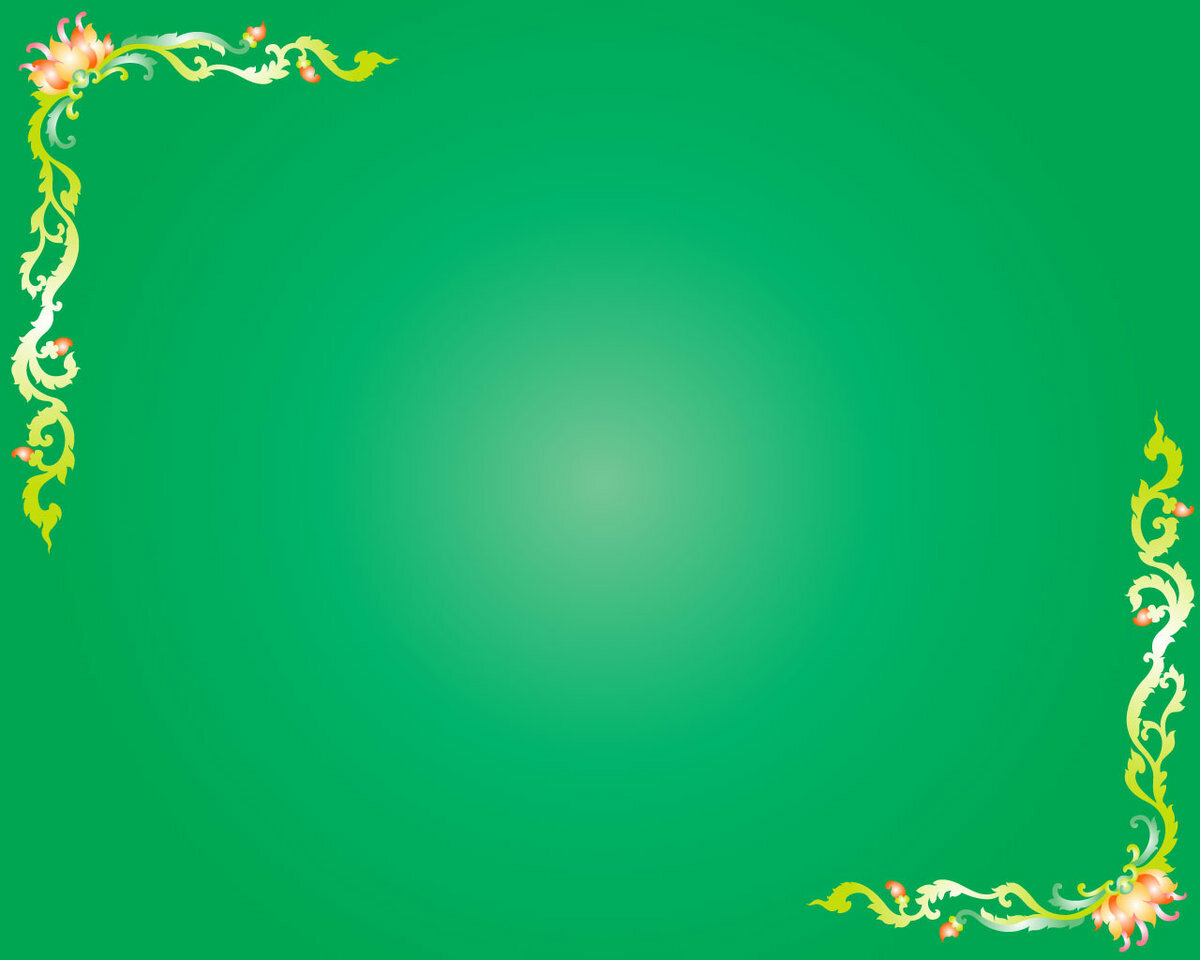 Пейзаж – метод отражения




















                                       Федорова Полина
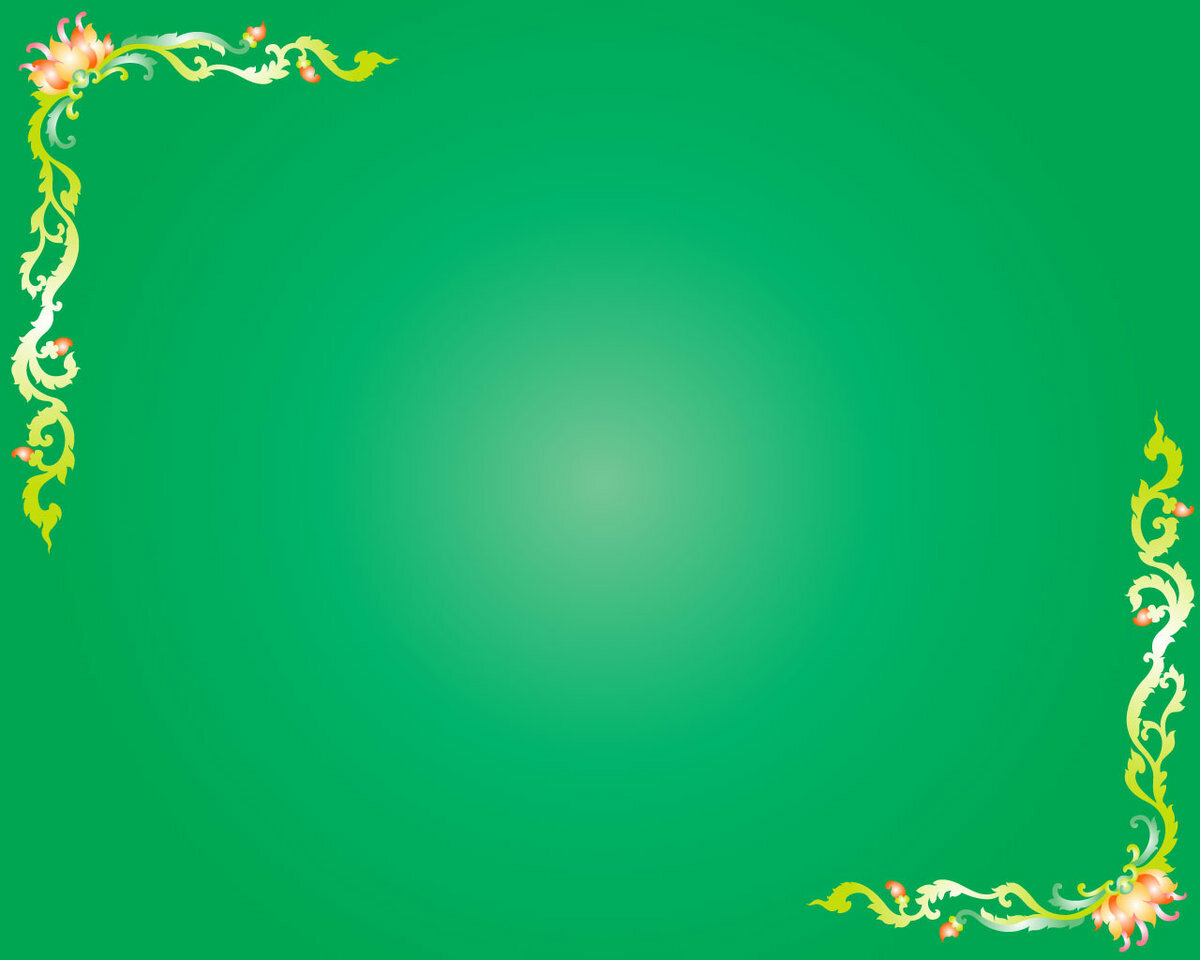 СПАСИБО 
ЗА 
ВНИМАНИЕ!